1950s
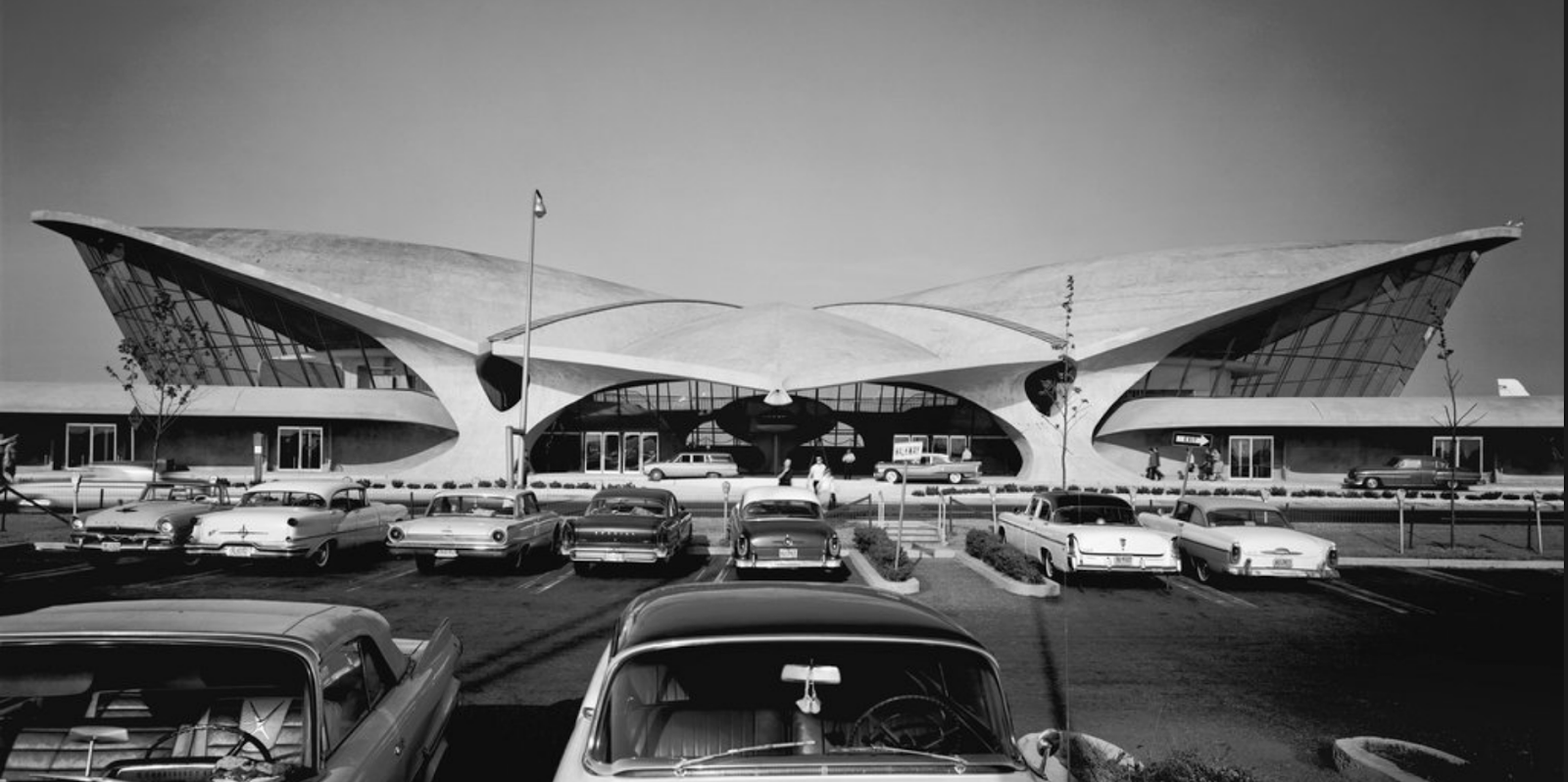 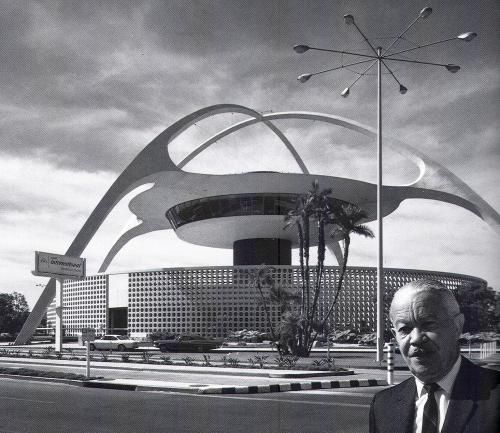 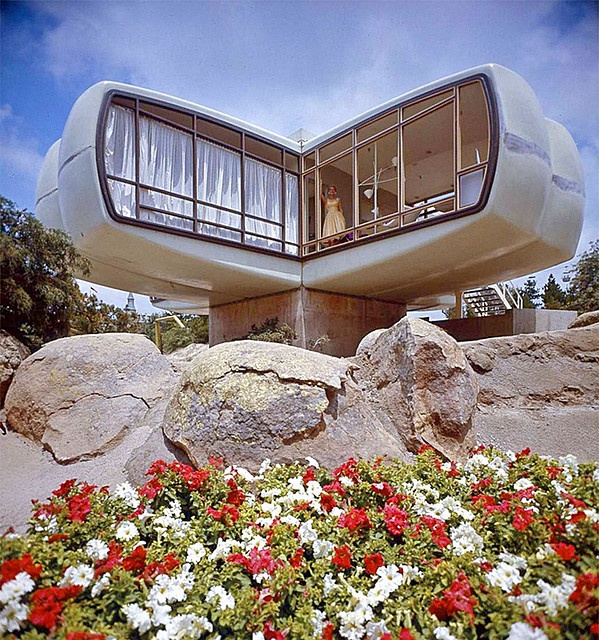 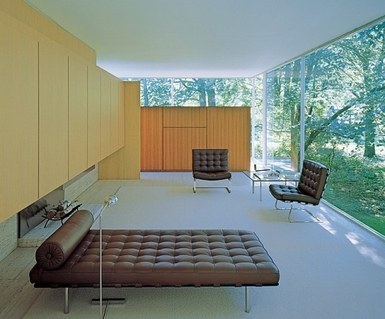 [Speaker Notes: As a leader of the Modern Movement, Van Der Rohe was a celebrated designer and architect. Following the “less is more” school of thought, Mies’ architectural style is characterized by a prolific use of industrialized steel and glass. His most noteworthy piece of furniture, the Barcelona chair]
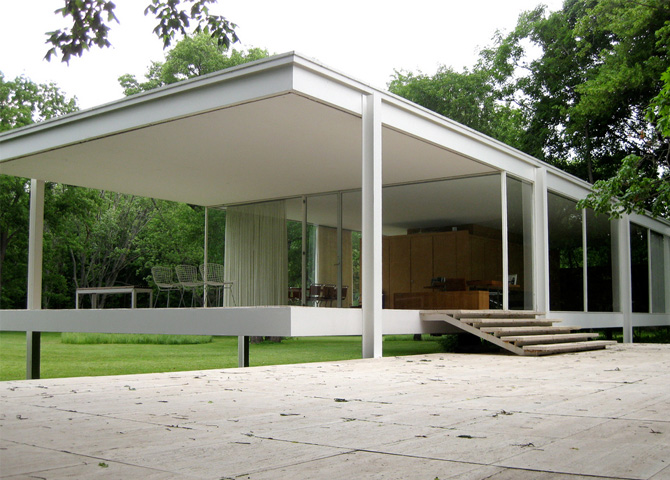 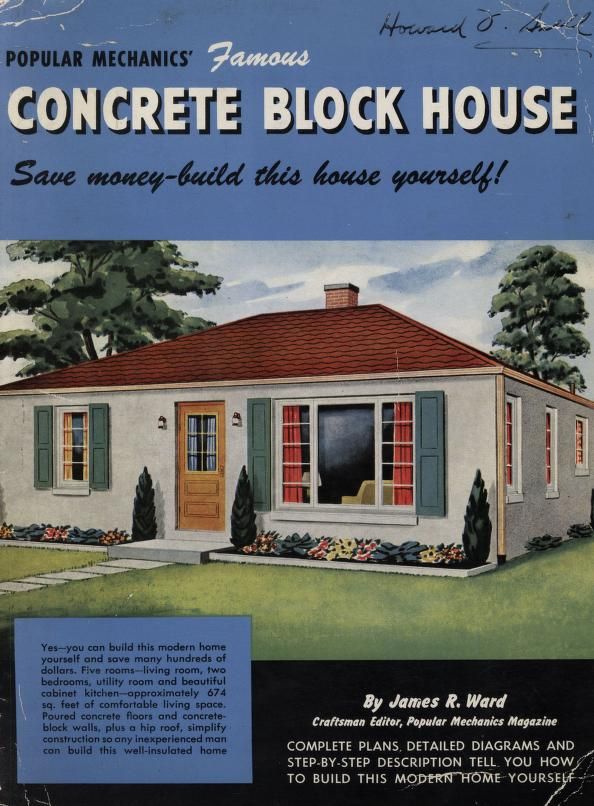 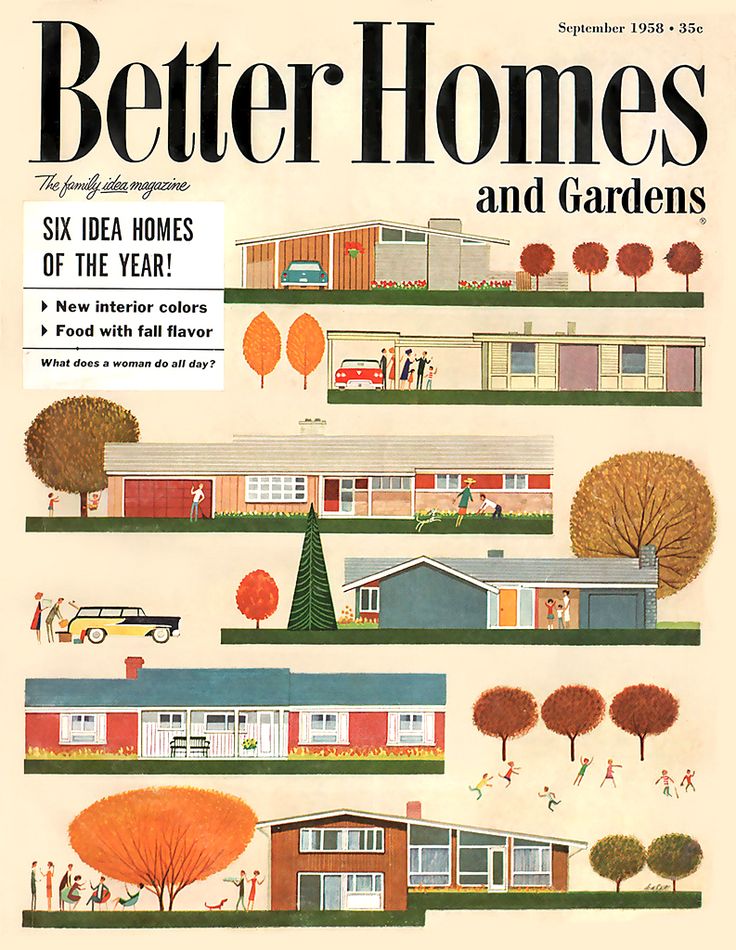 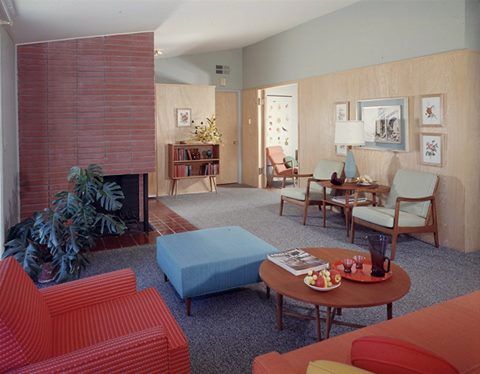 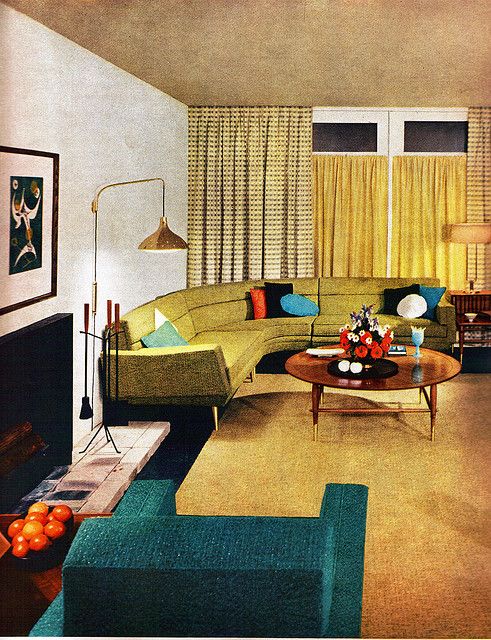 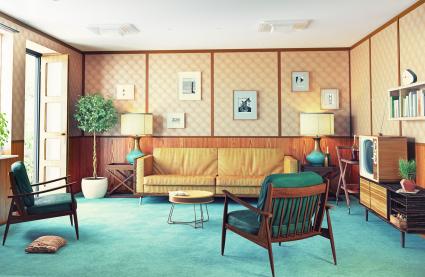 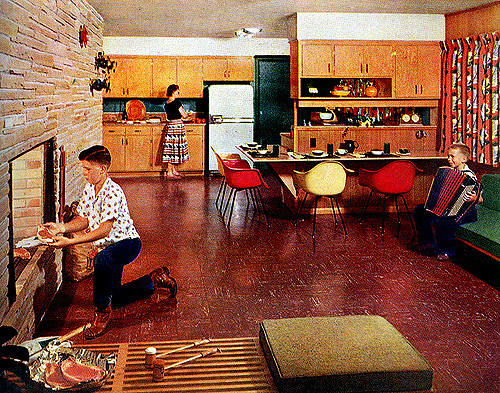 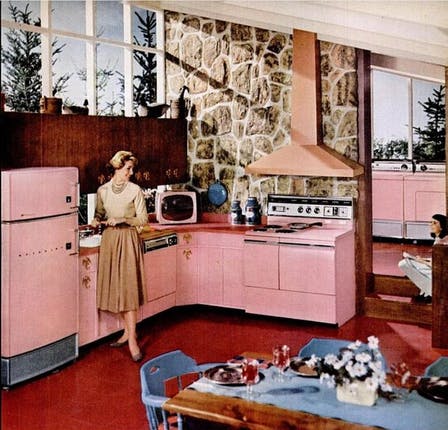 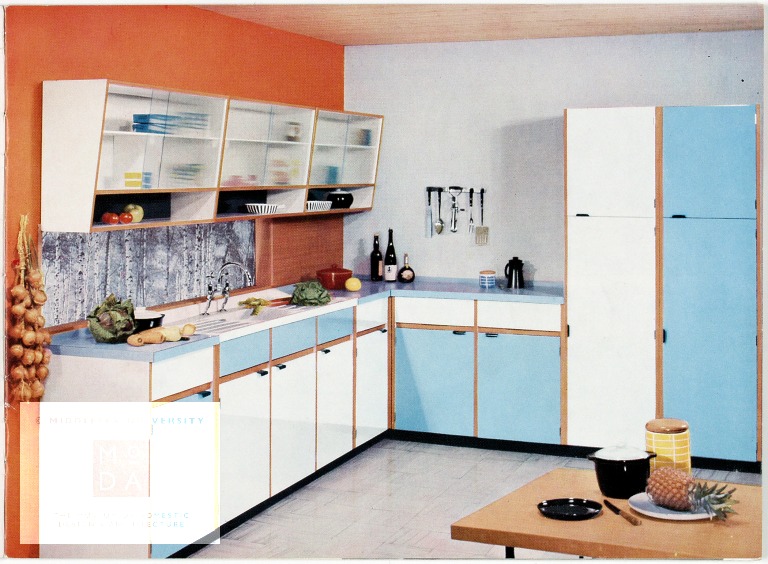 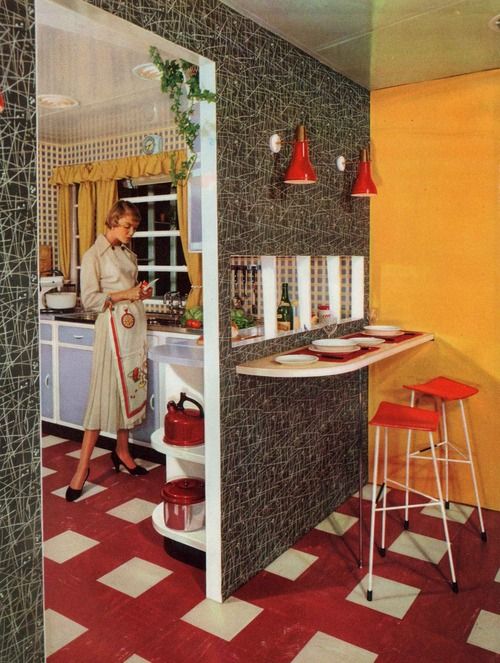 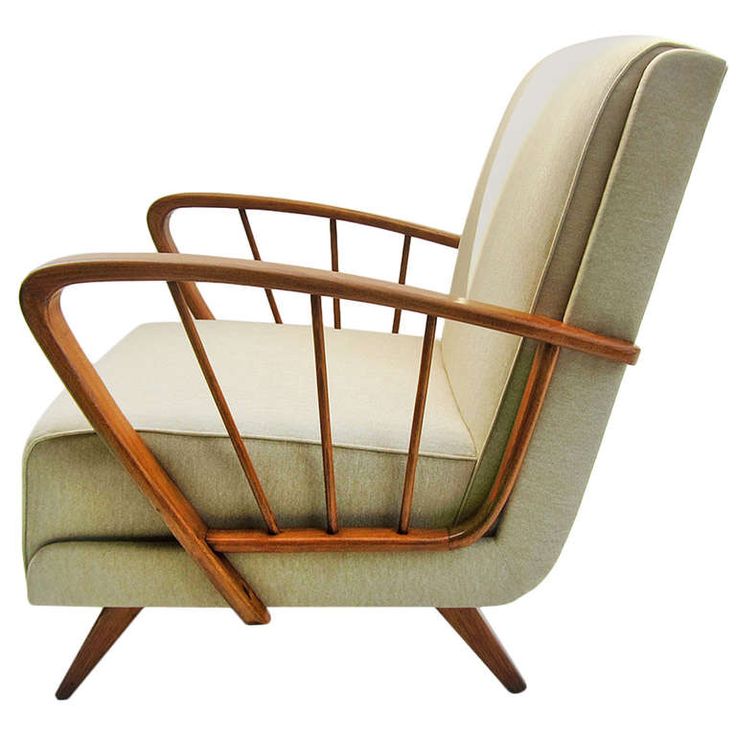 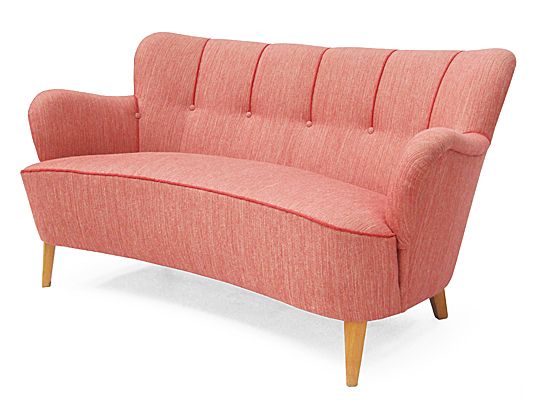 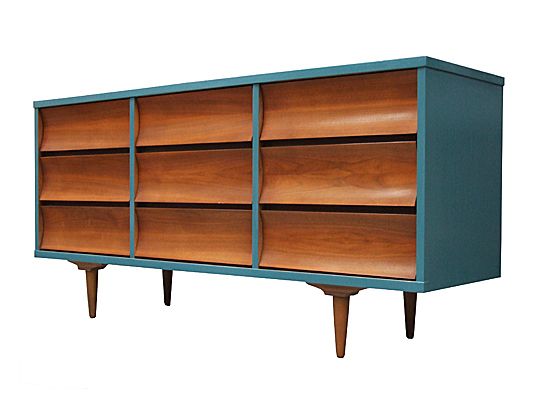 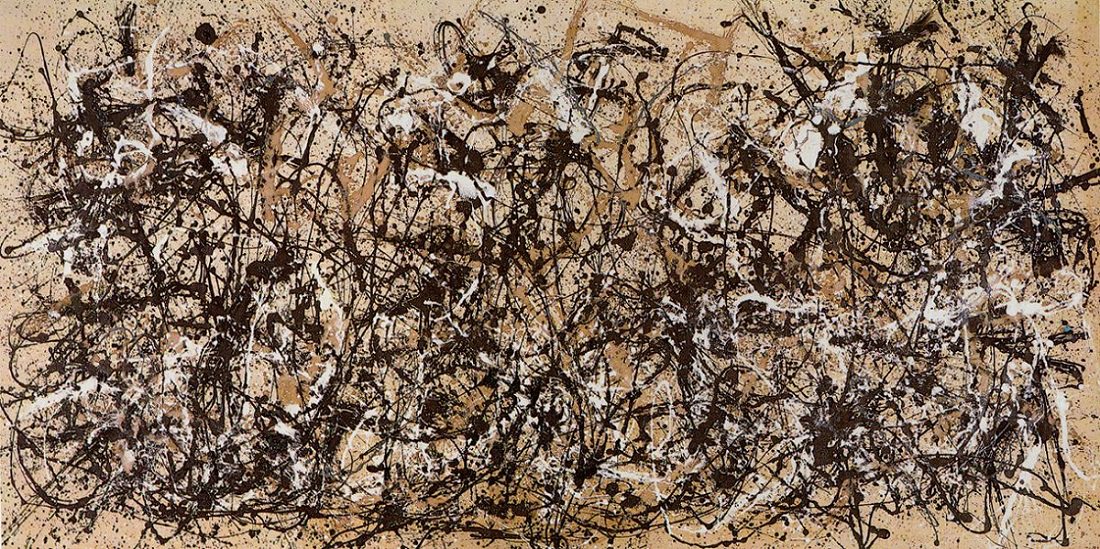 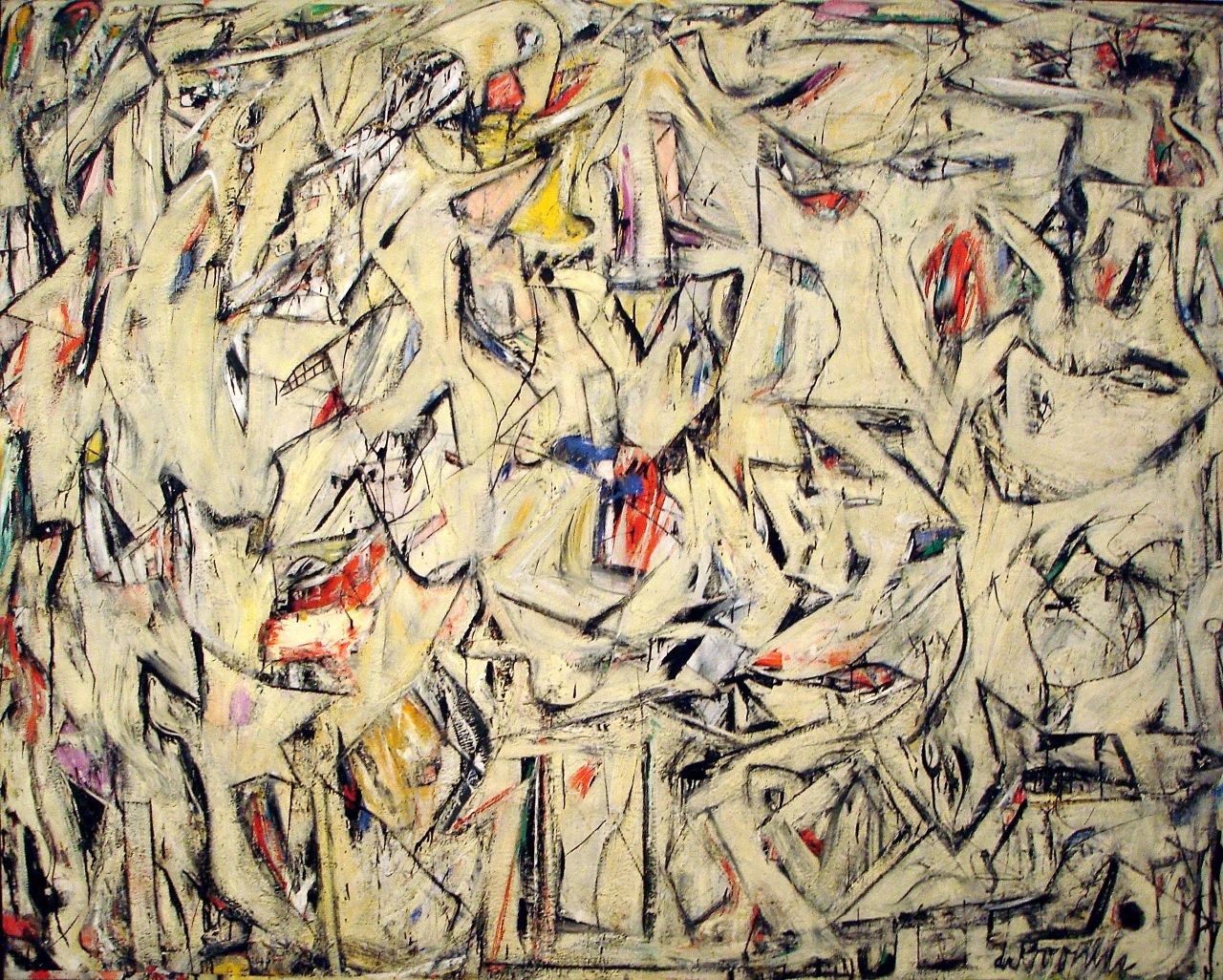 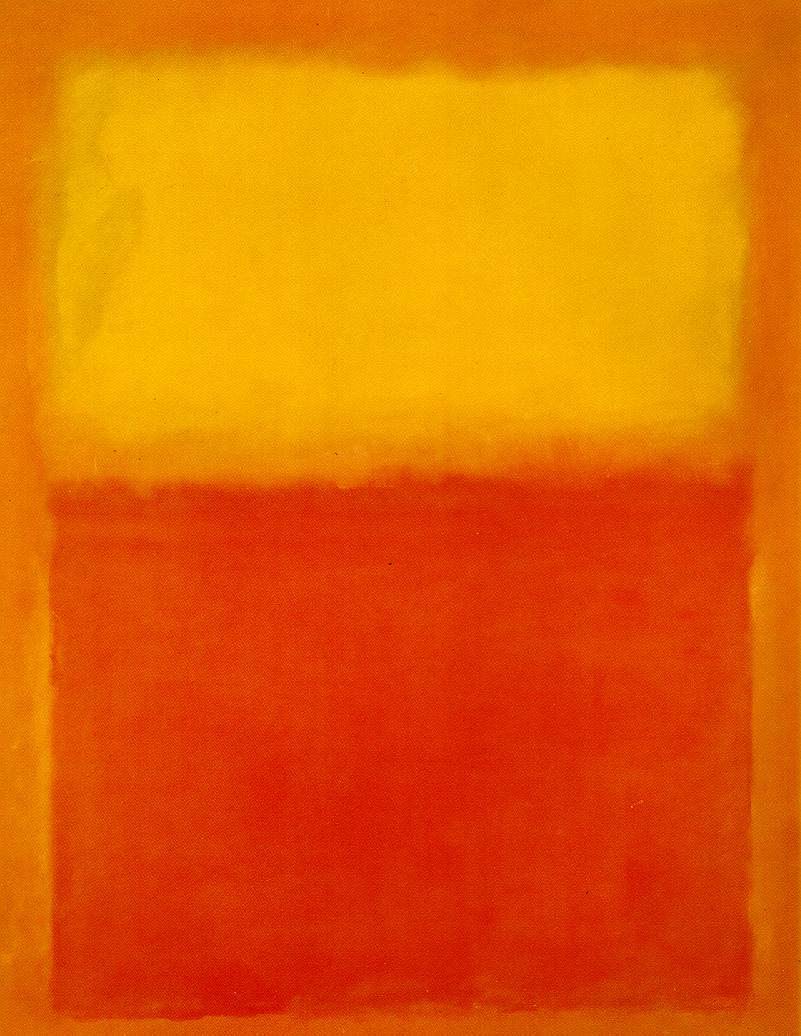 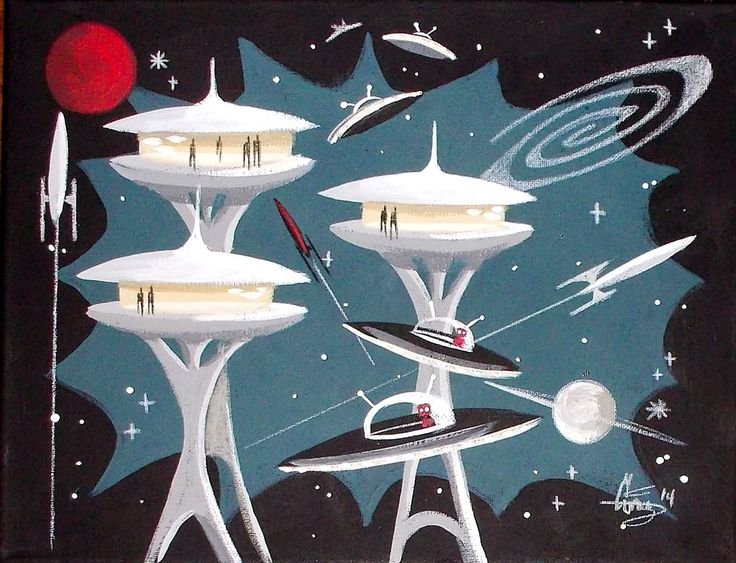 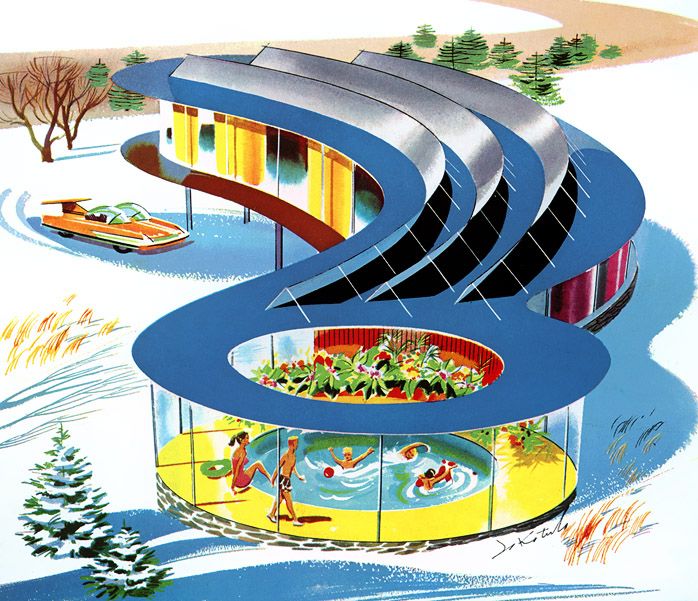 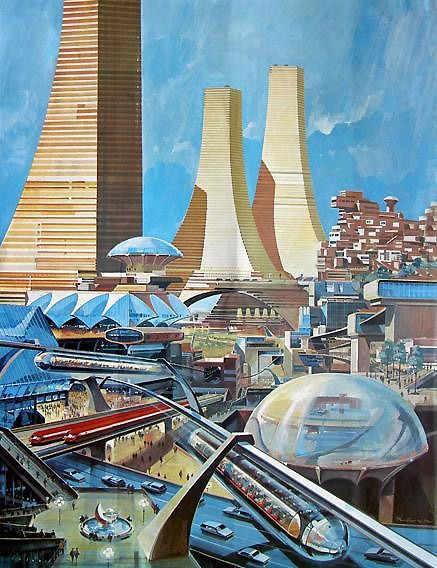 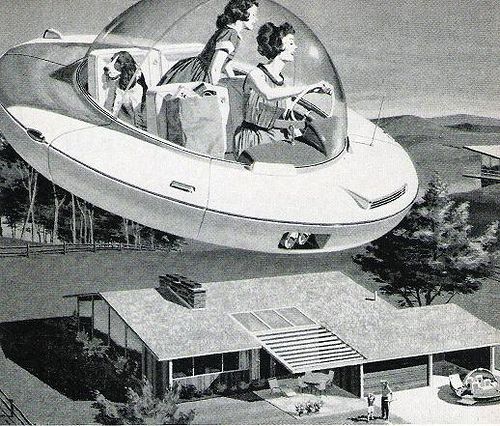 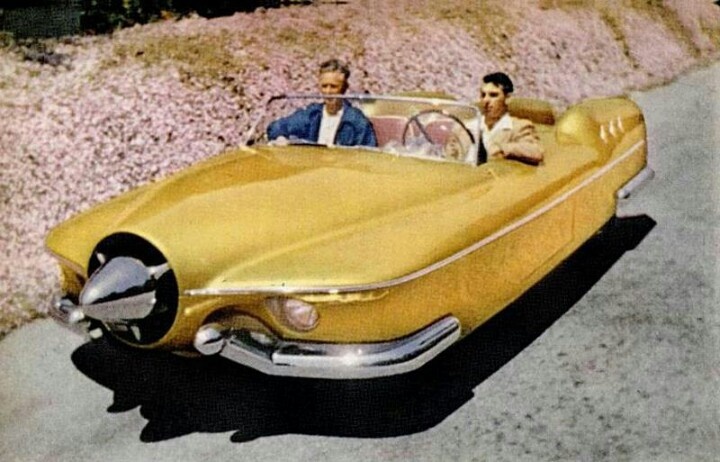 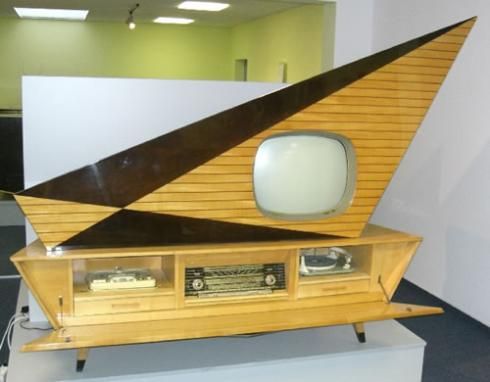 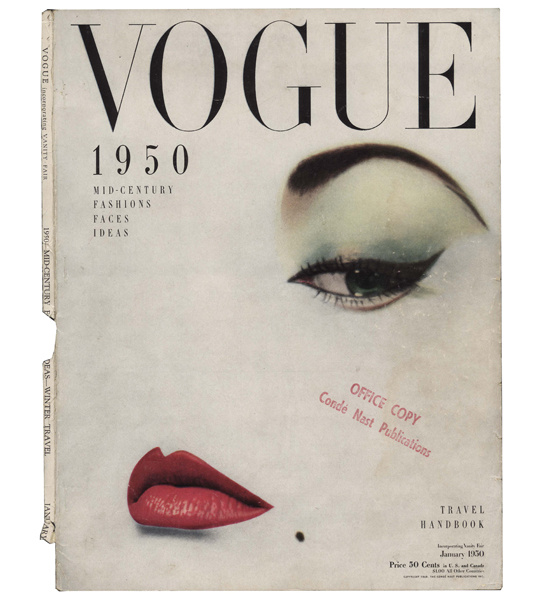 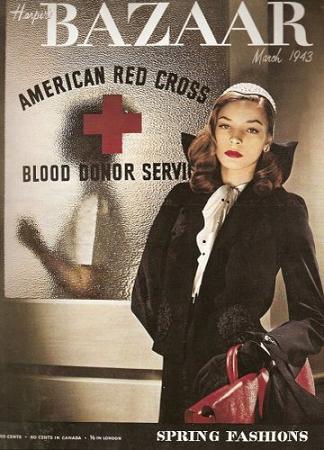 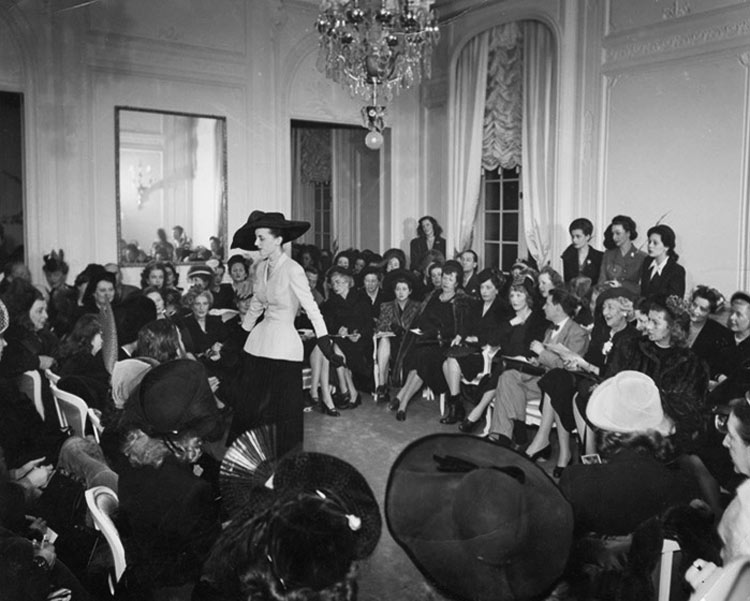 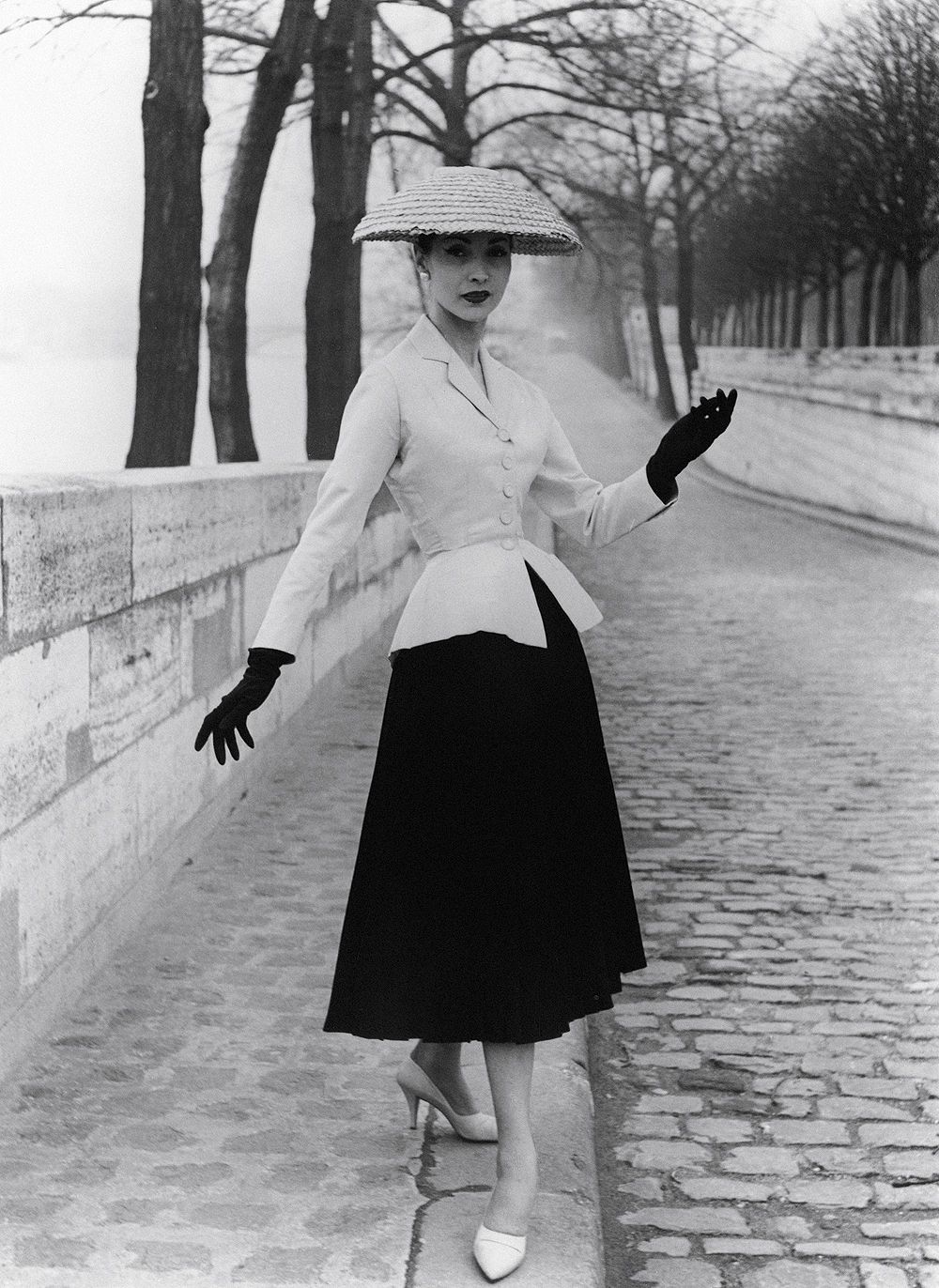 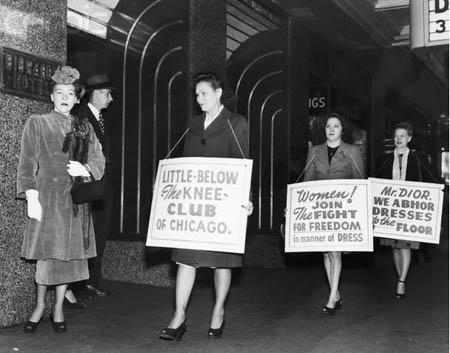 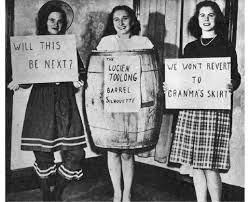 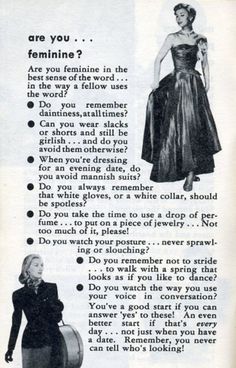 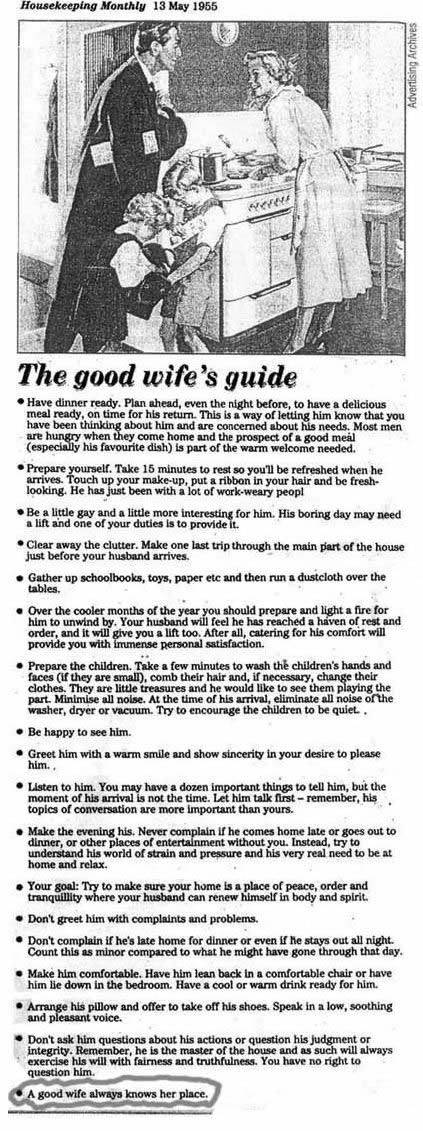 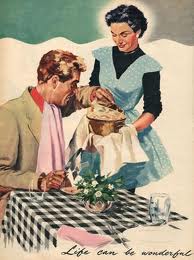 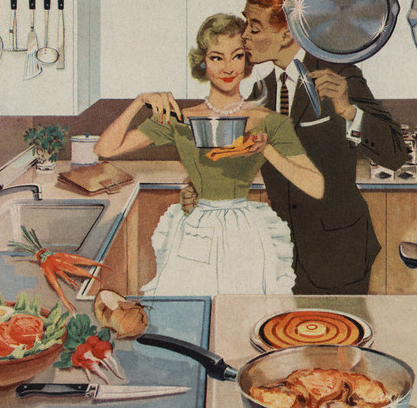 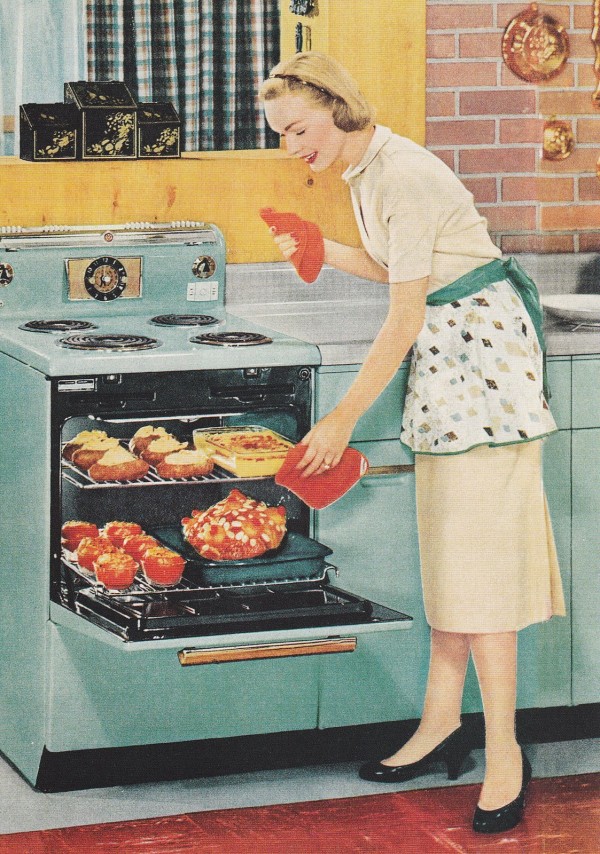 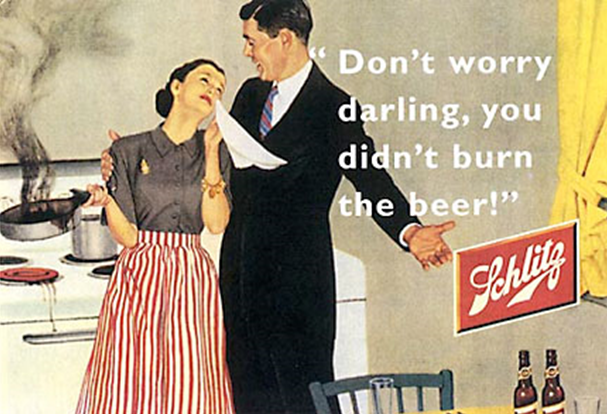 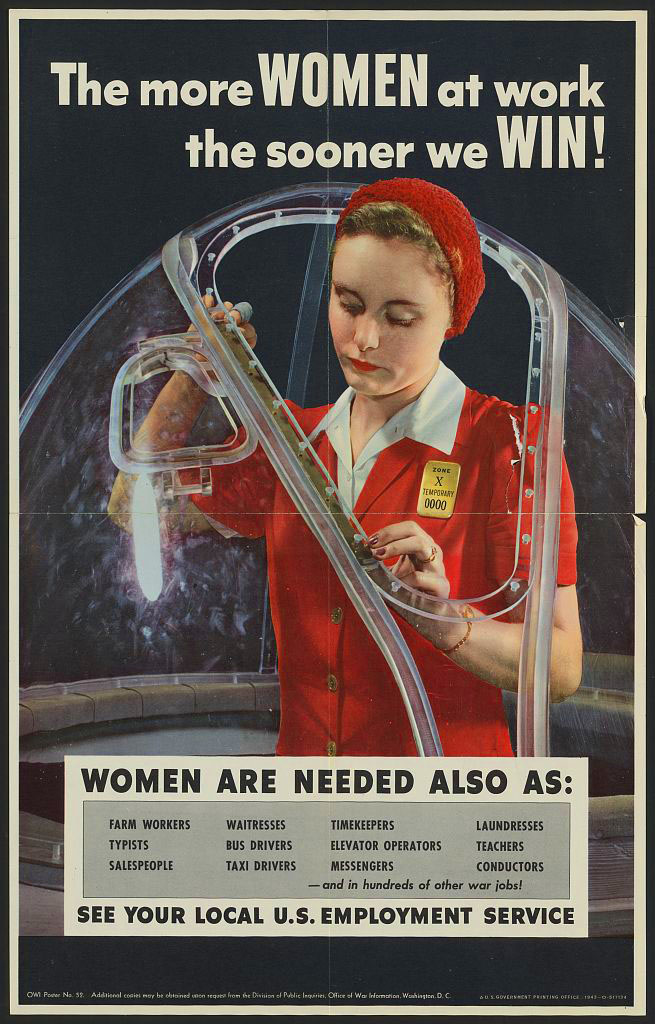 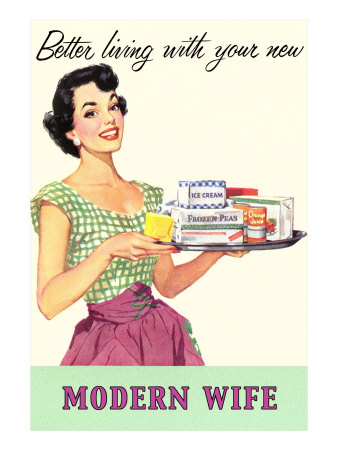 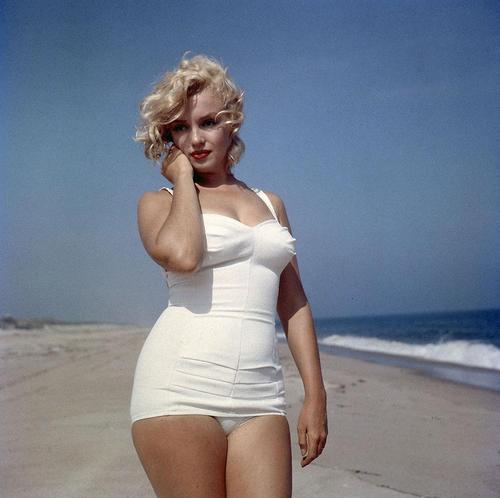 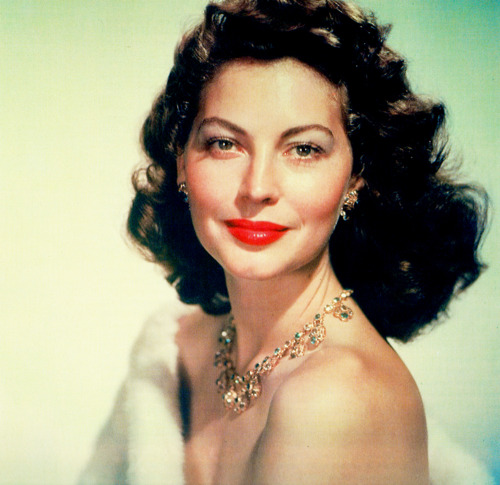 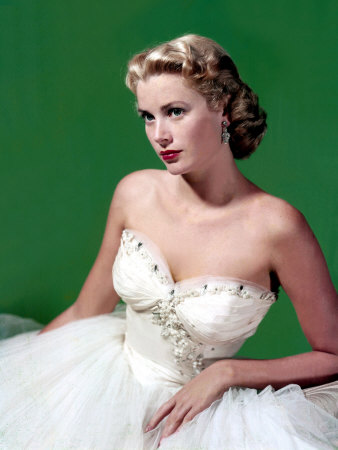 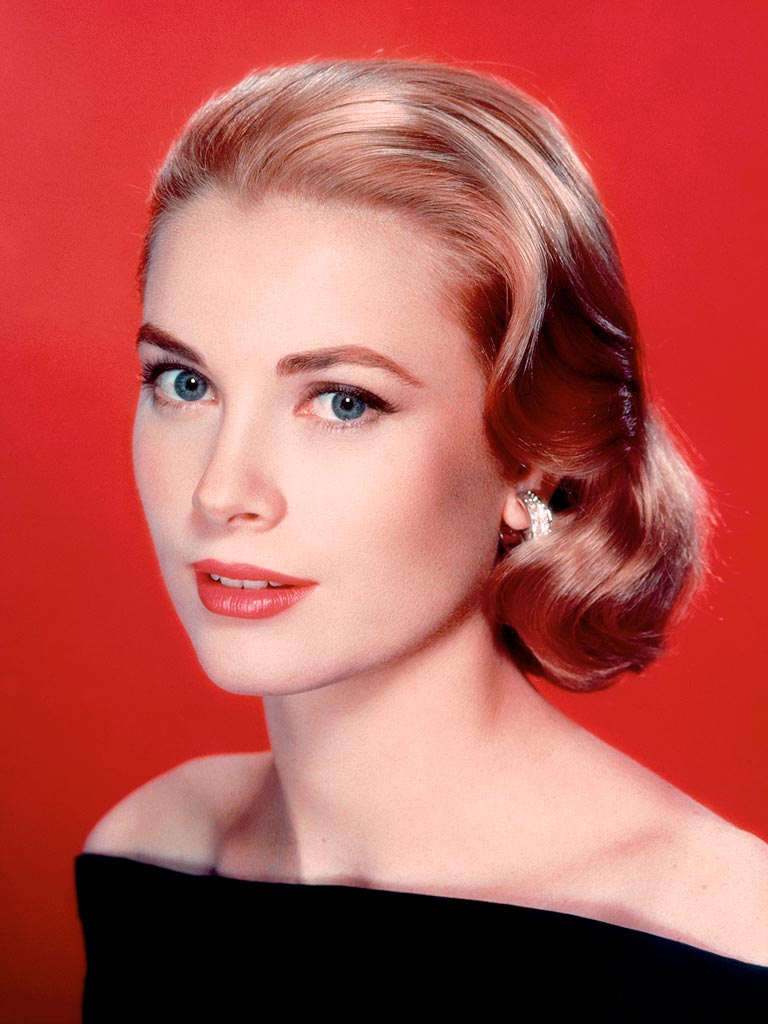 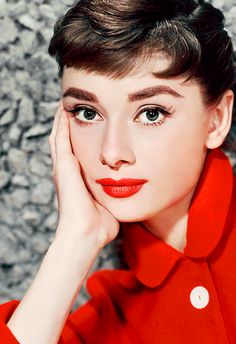 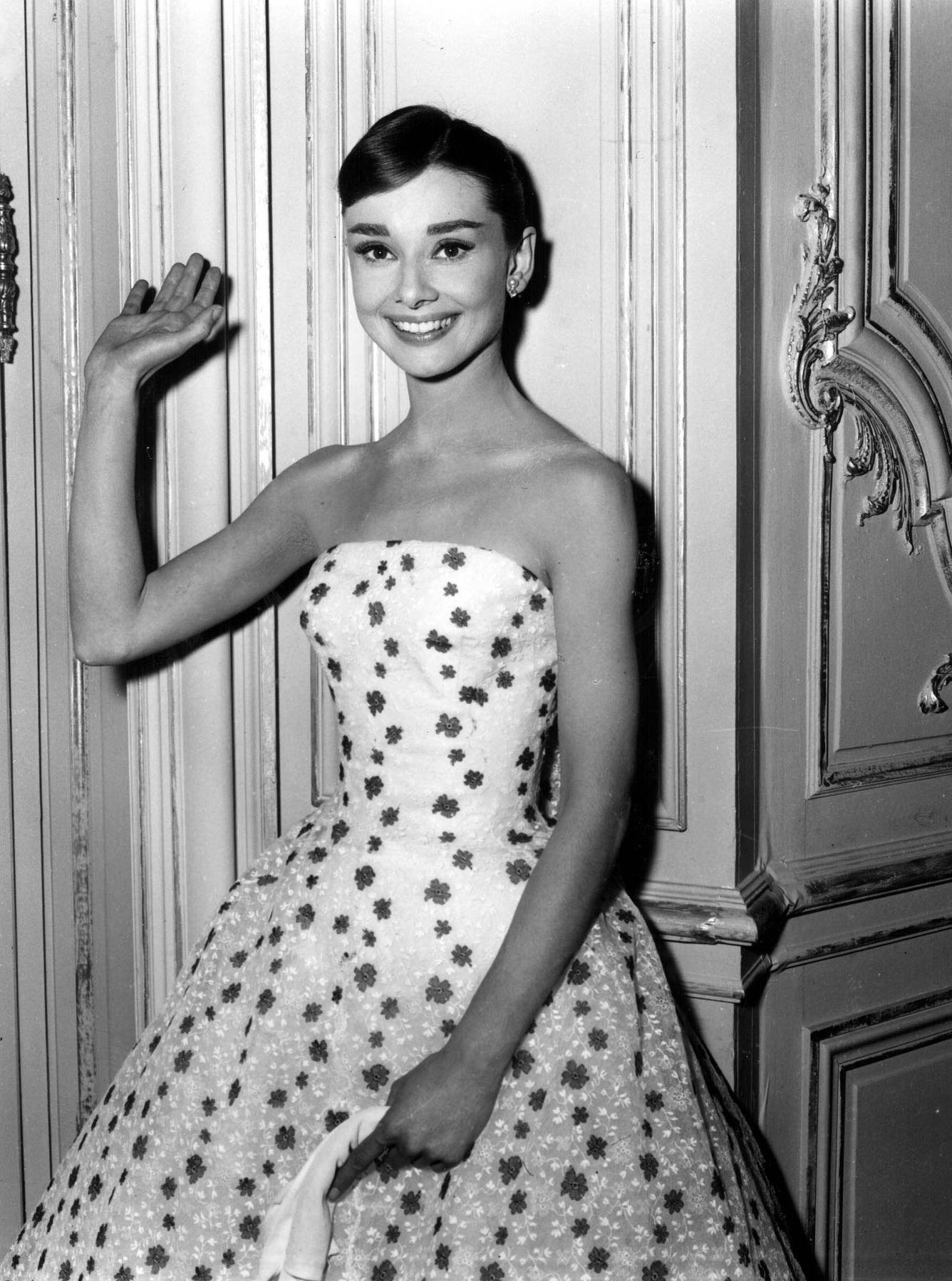 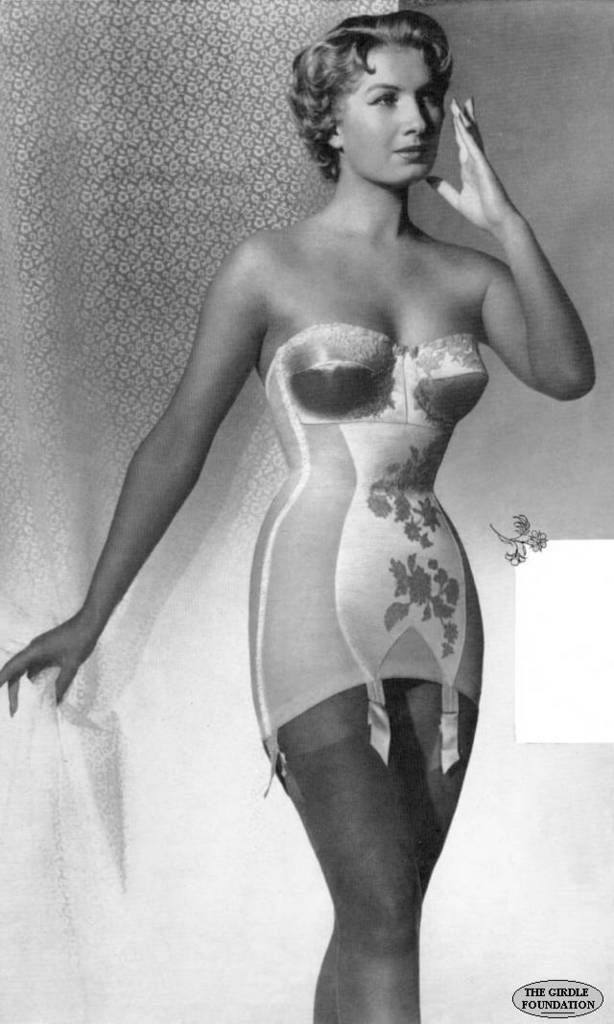 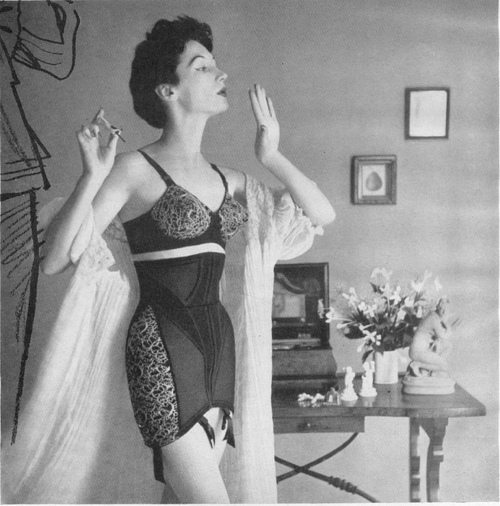 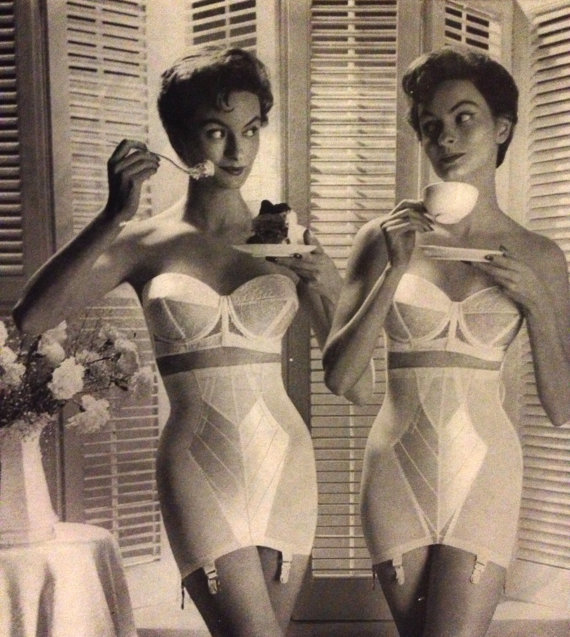 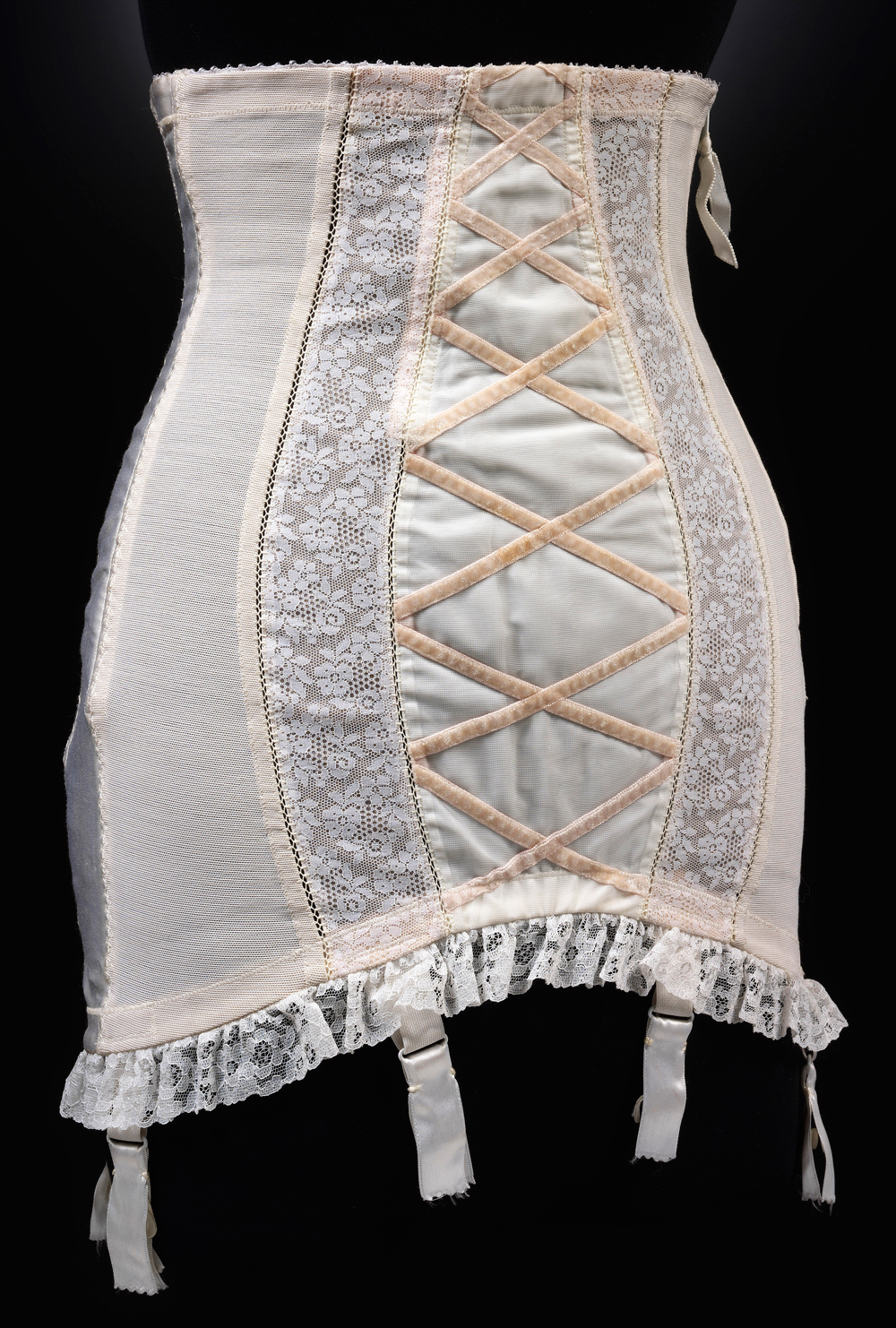 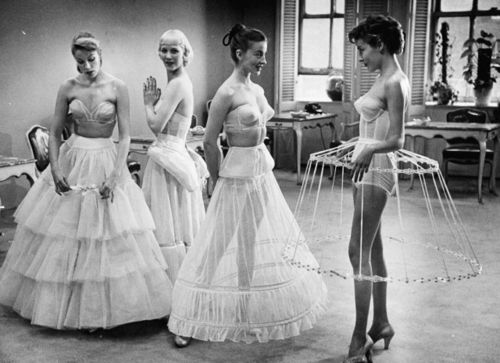 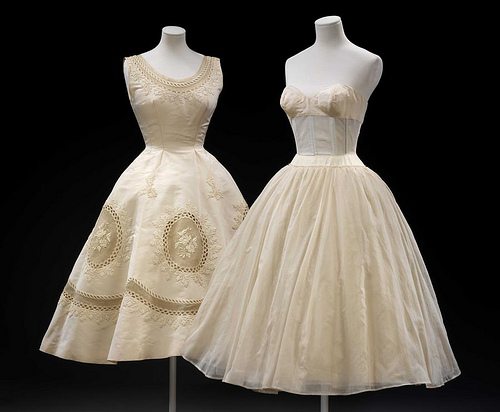 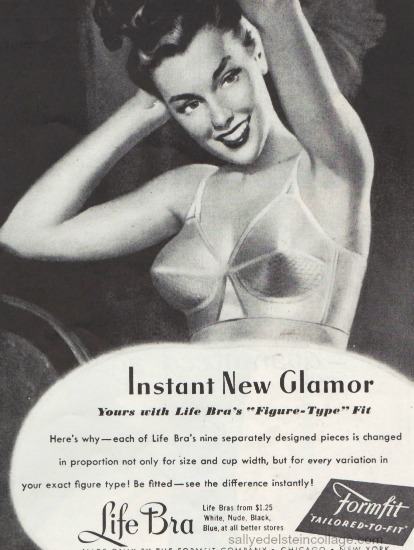 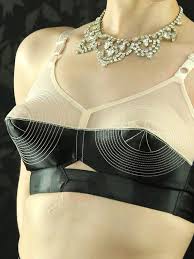 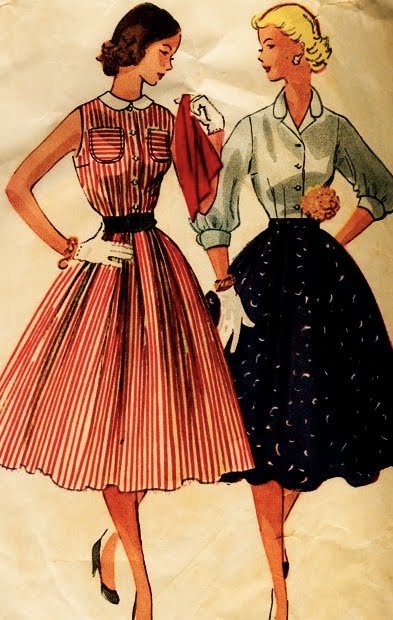 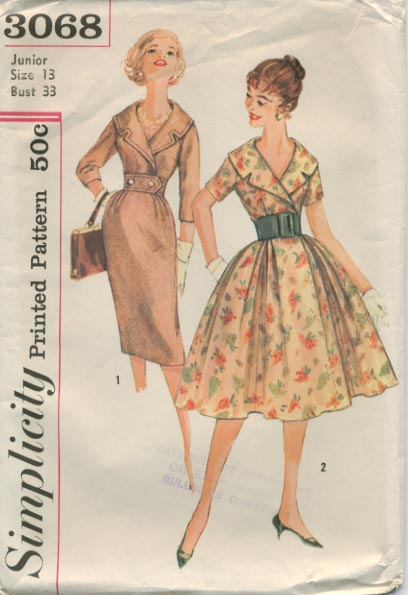 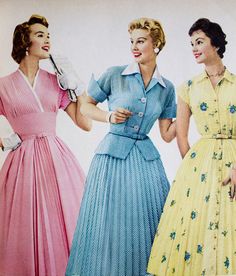 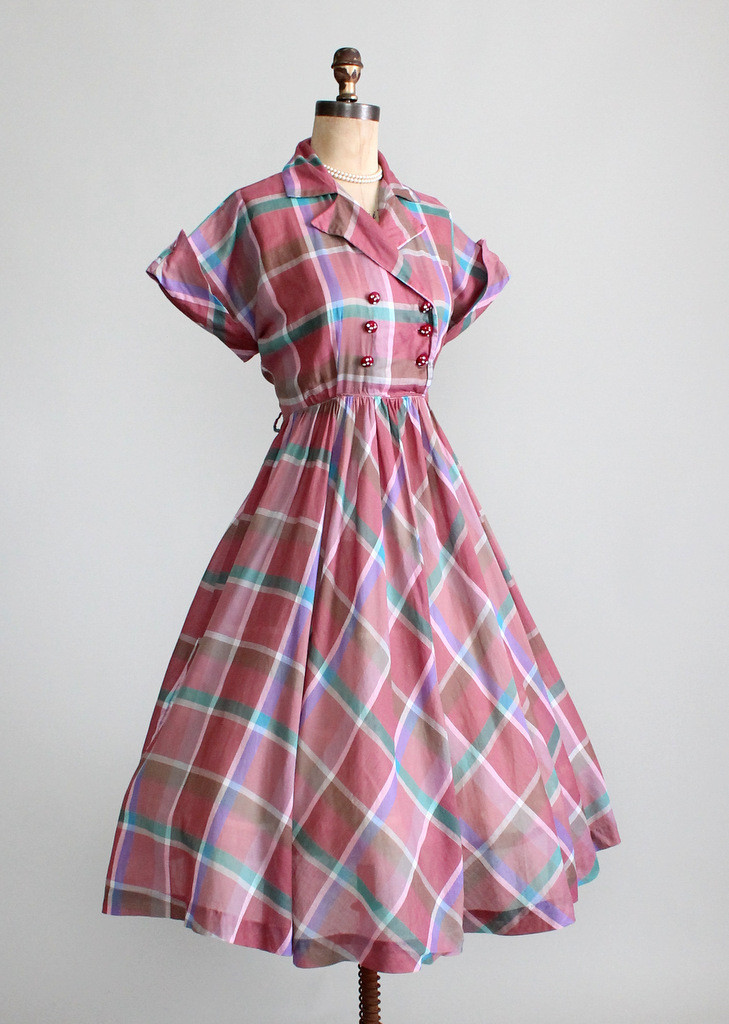 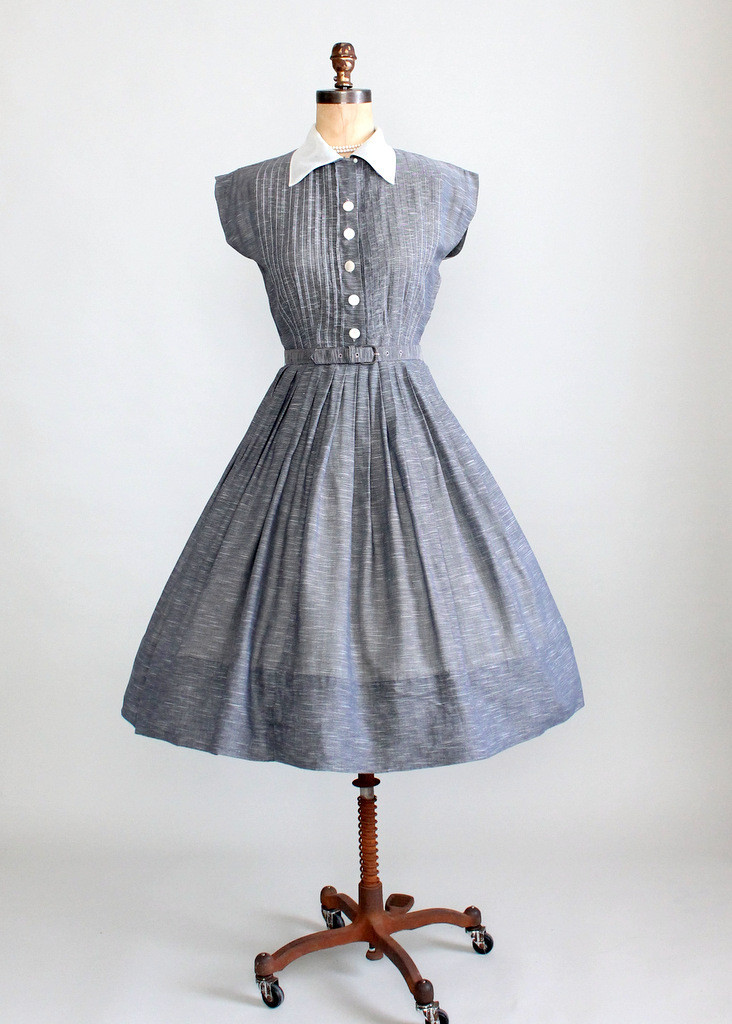 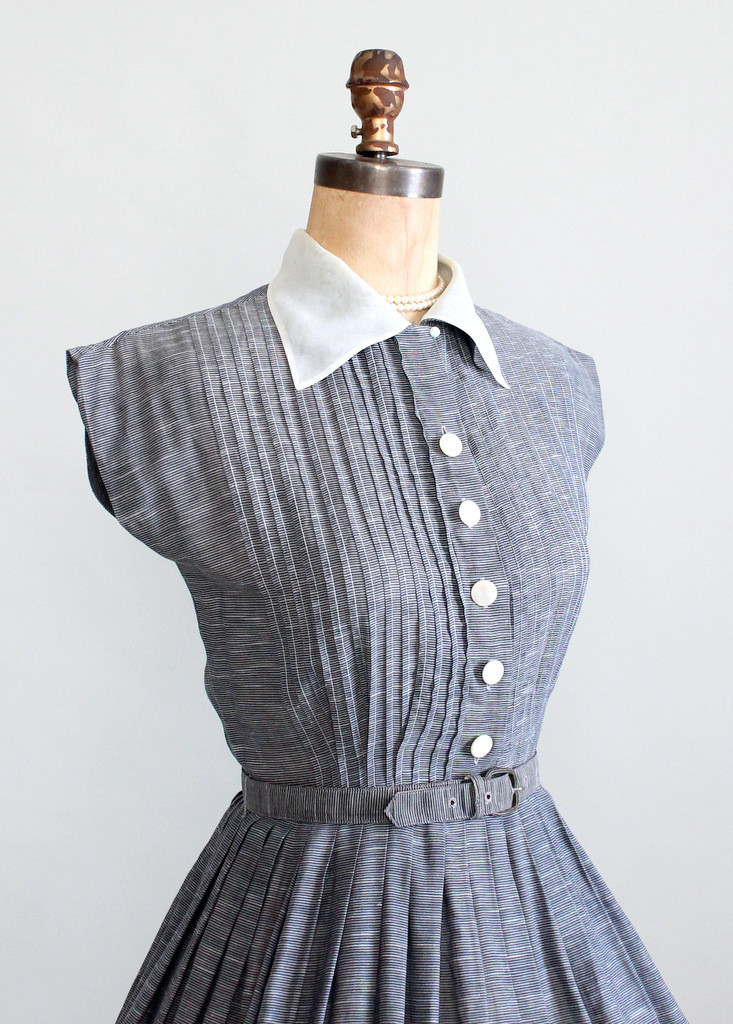 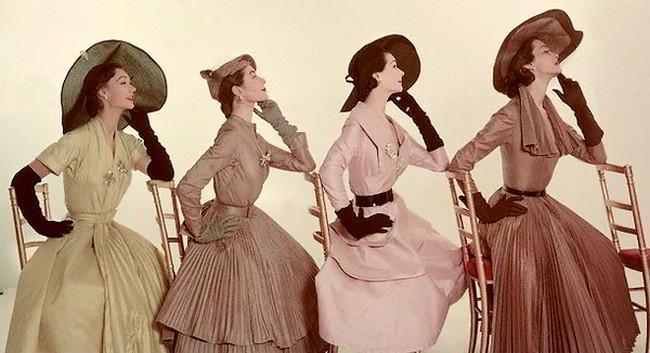 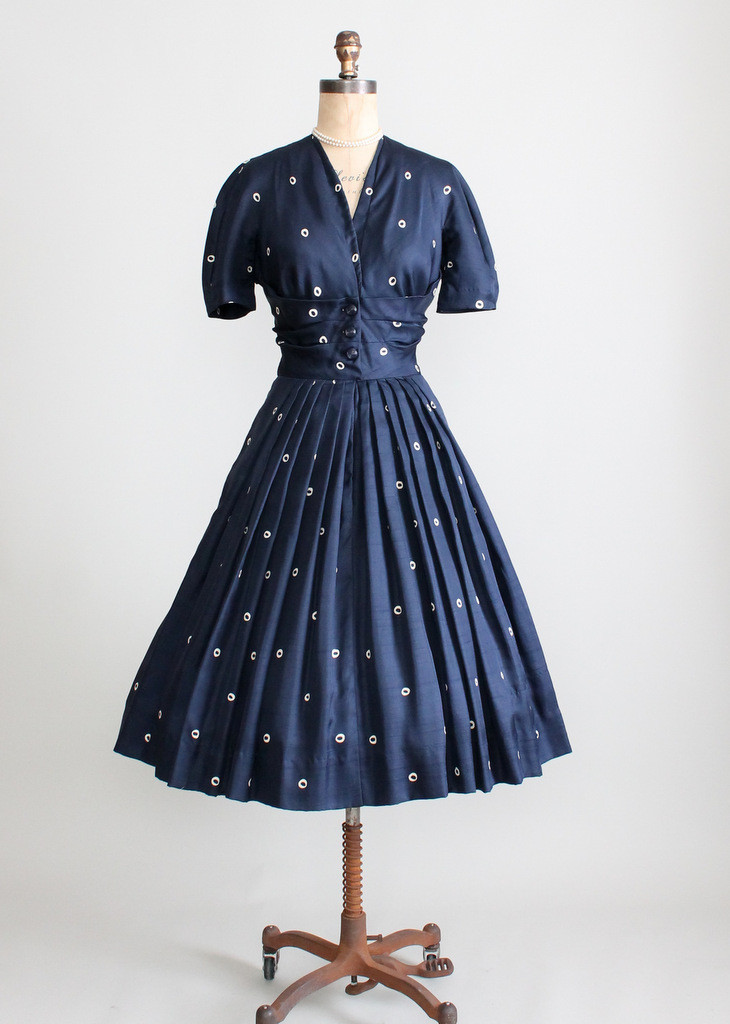 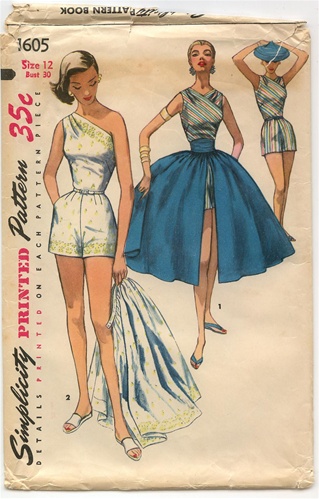 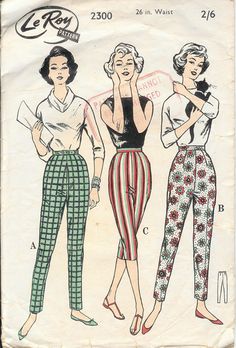 CIGARETTE PANT
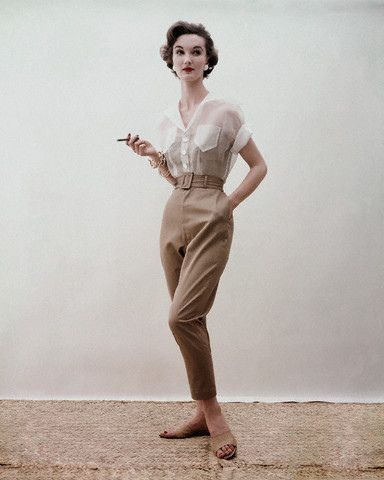 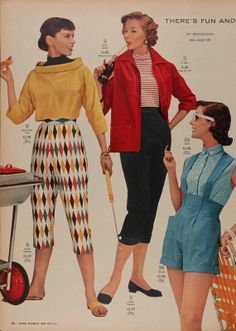 PEDAL PUSHERS
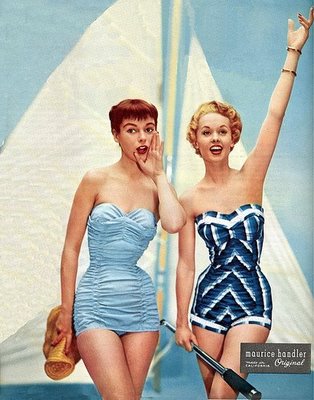 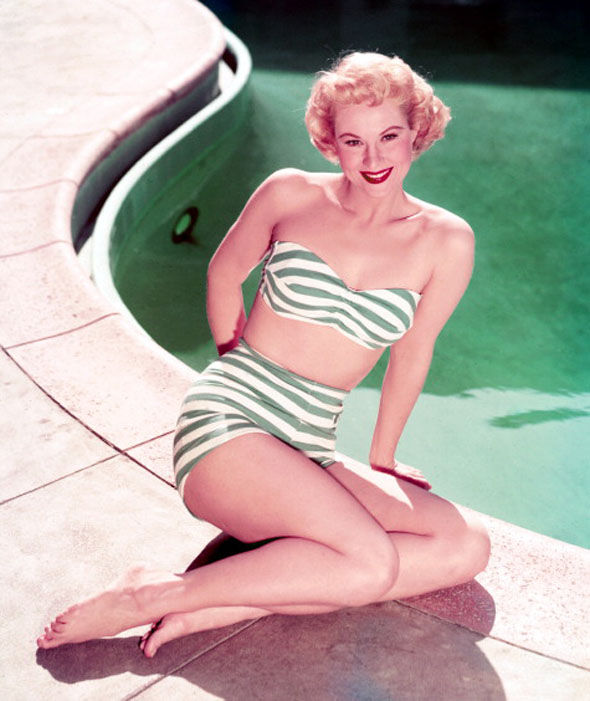 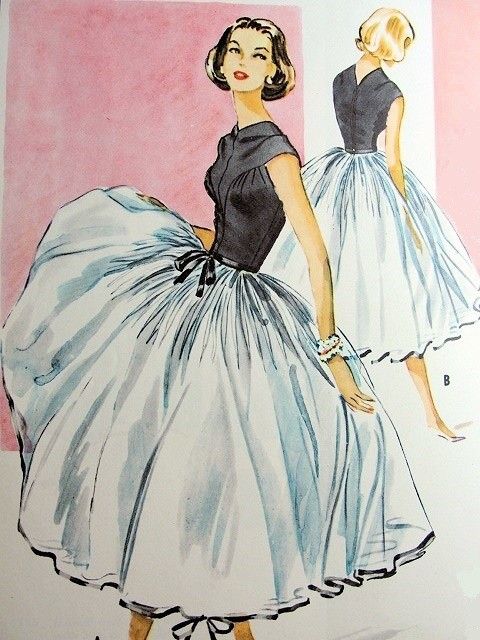 COCKTAIL
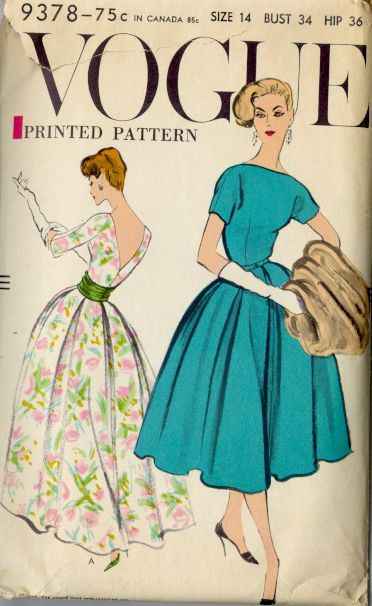 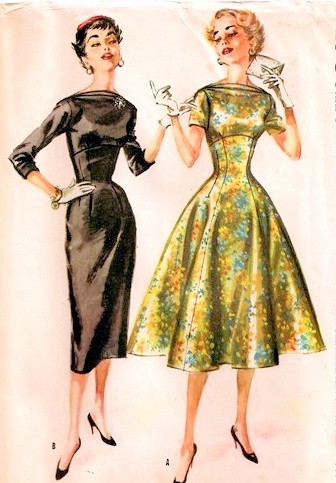 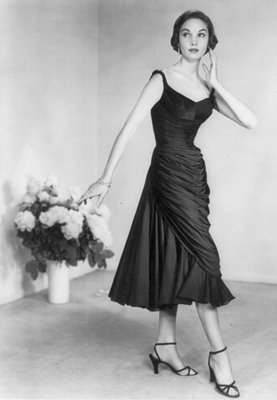 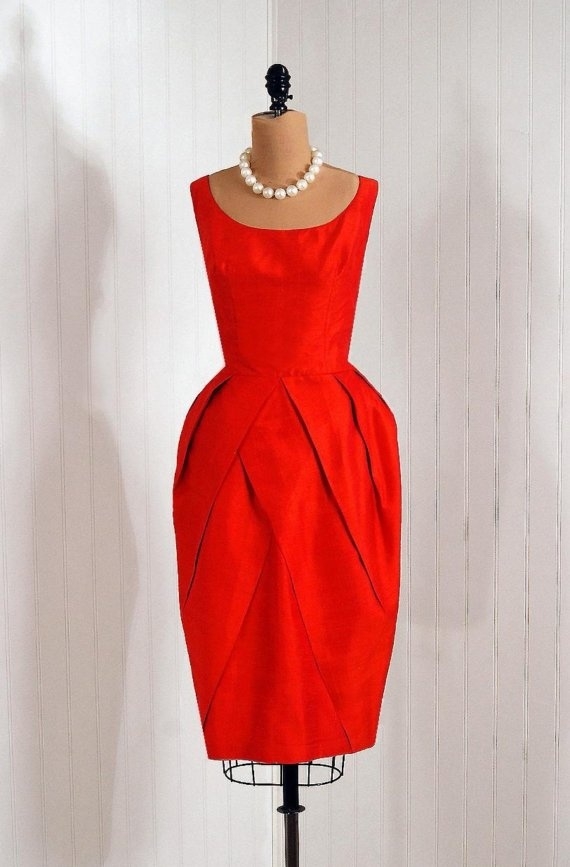 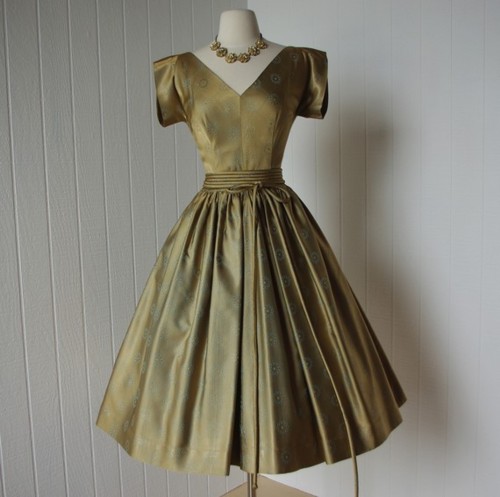 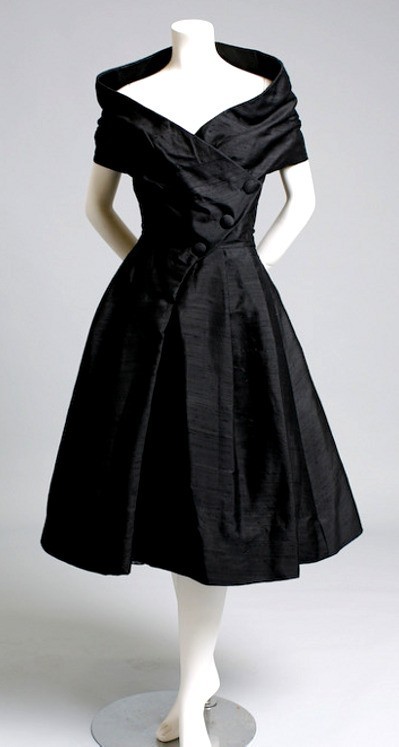 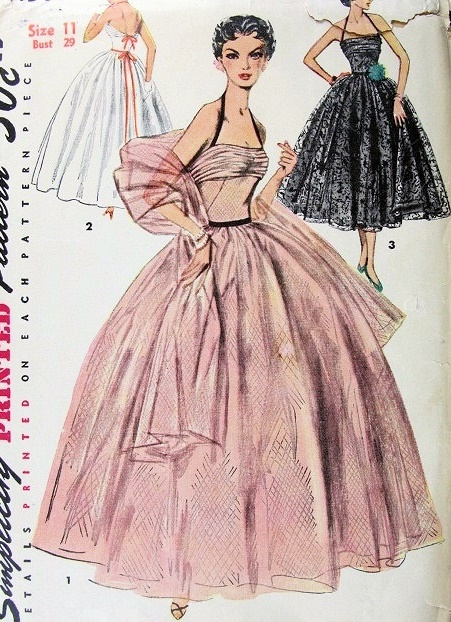 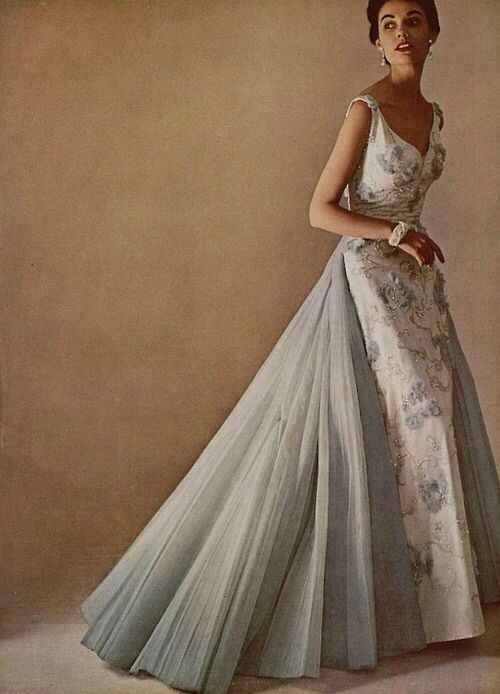 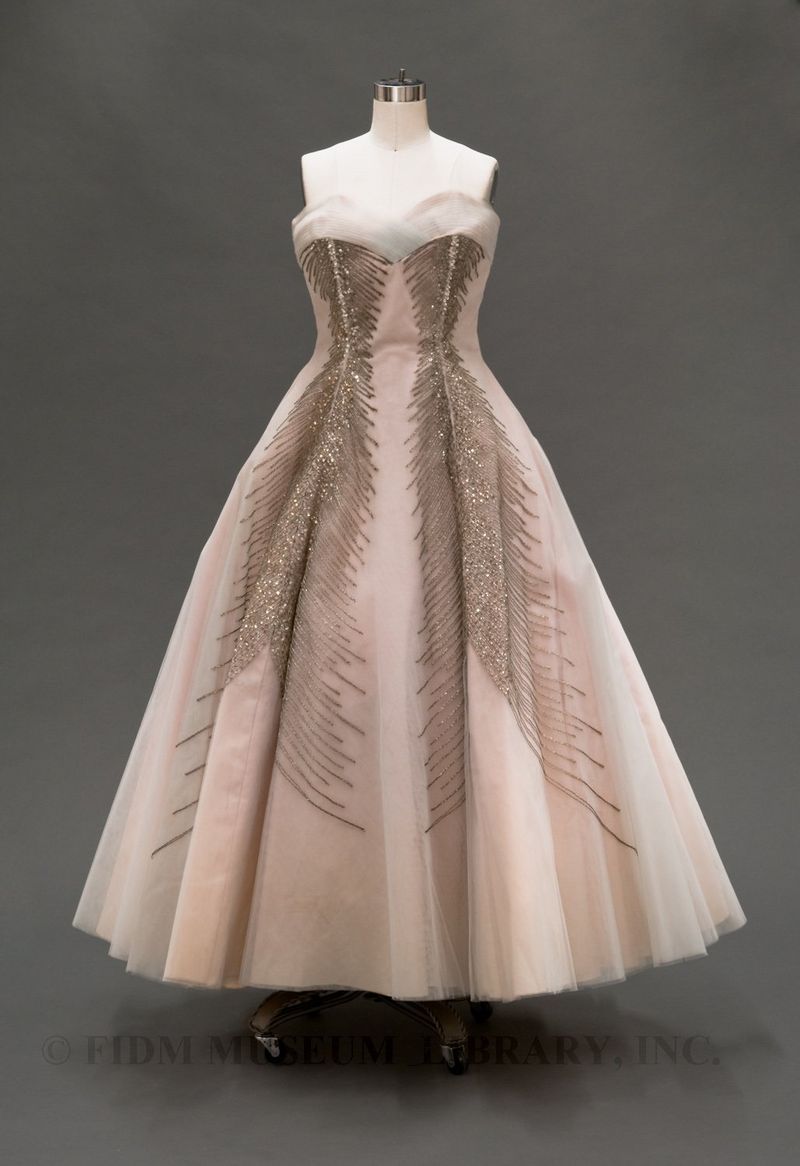 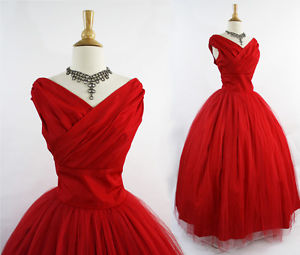 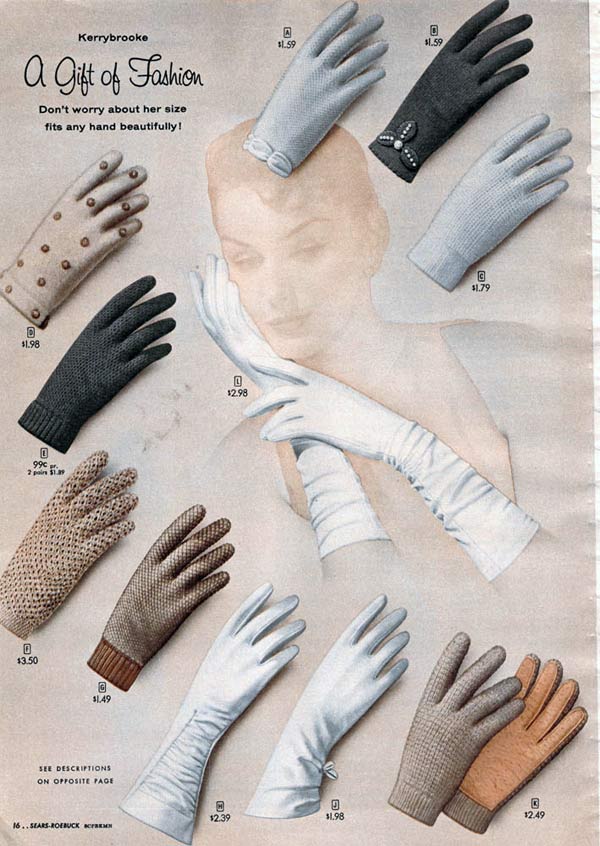 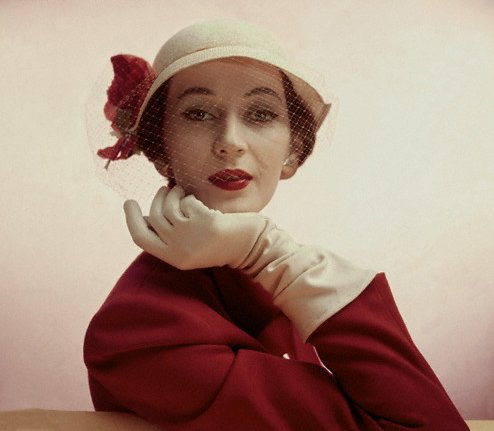 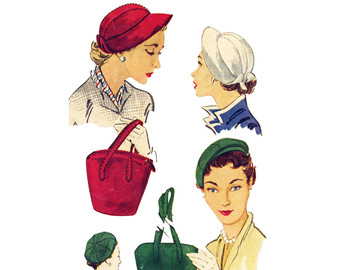 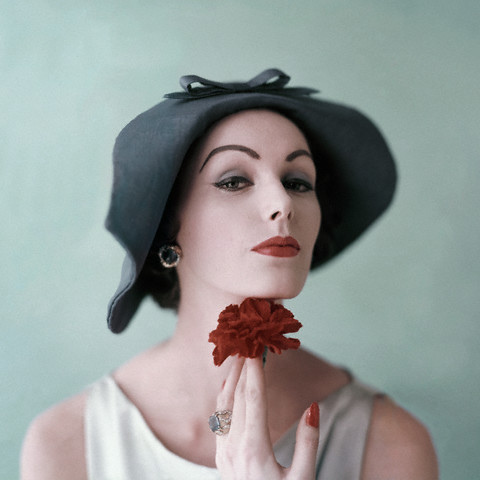 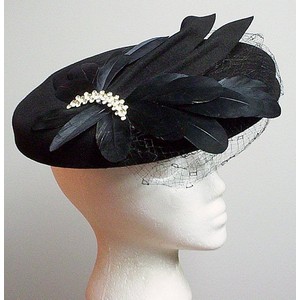 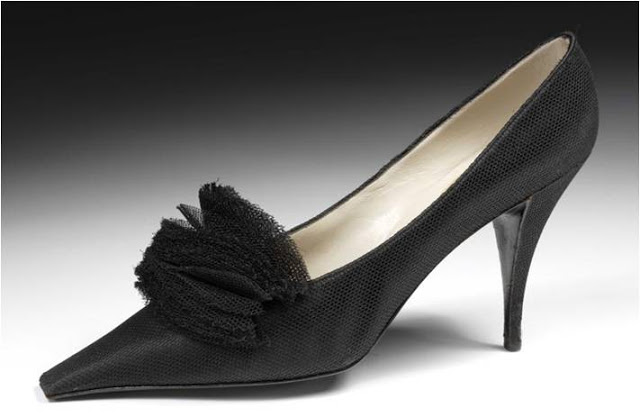 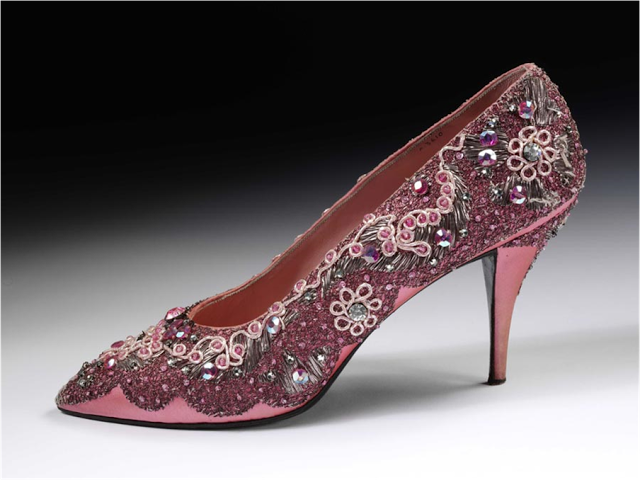 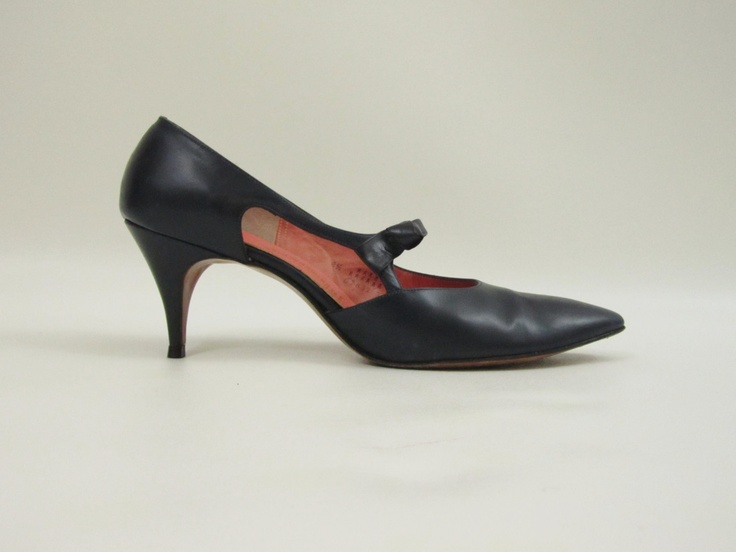 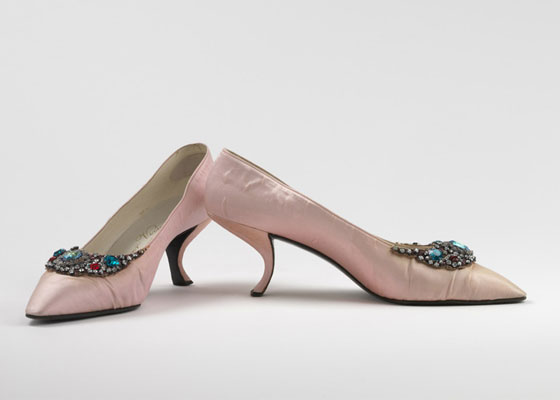 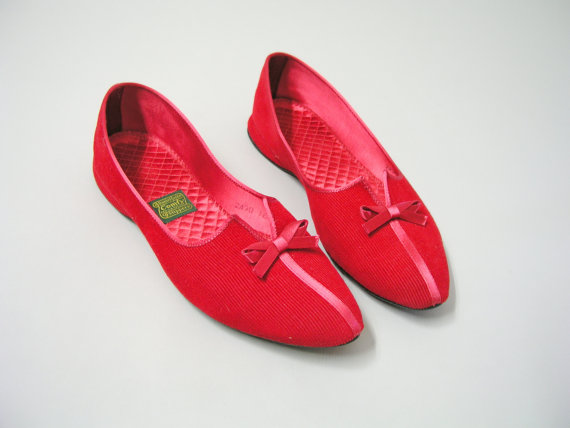 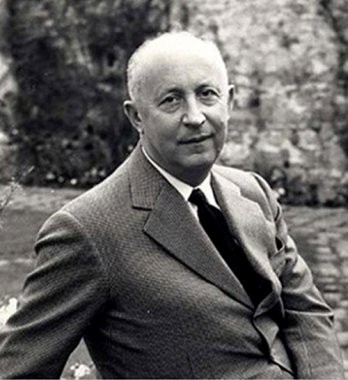 Christian Dior (b.1905-d.1957)
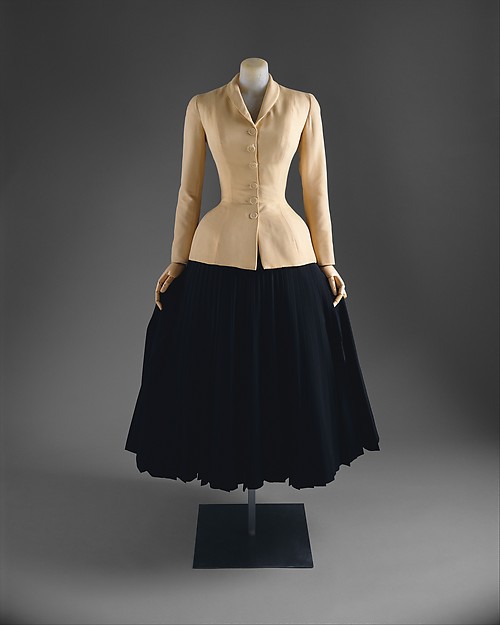 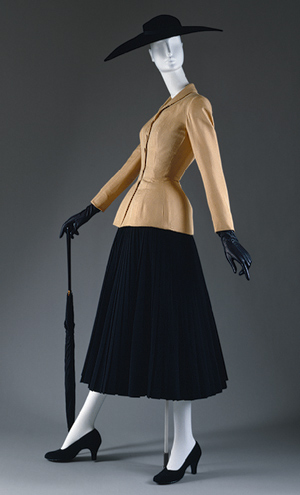 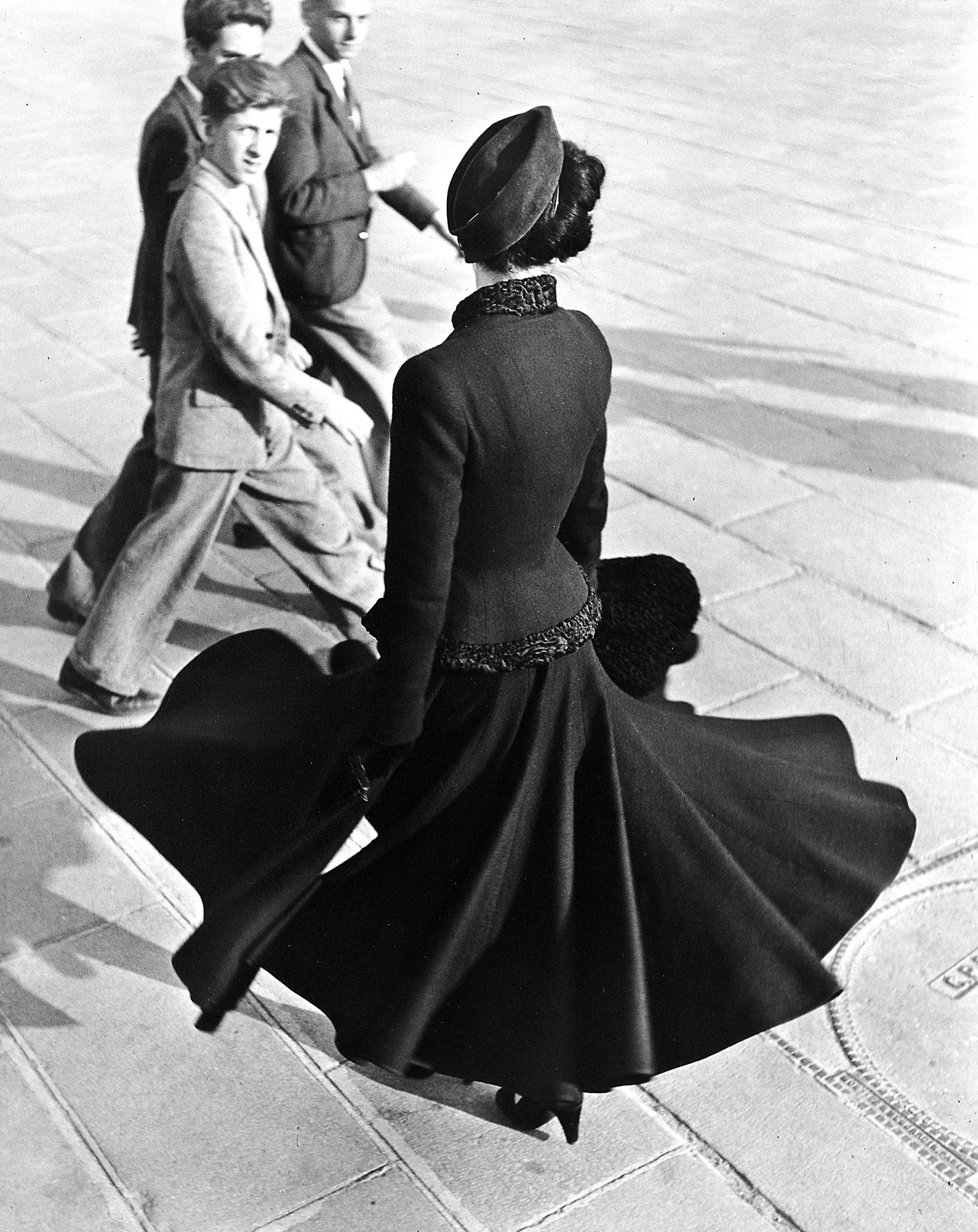 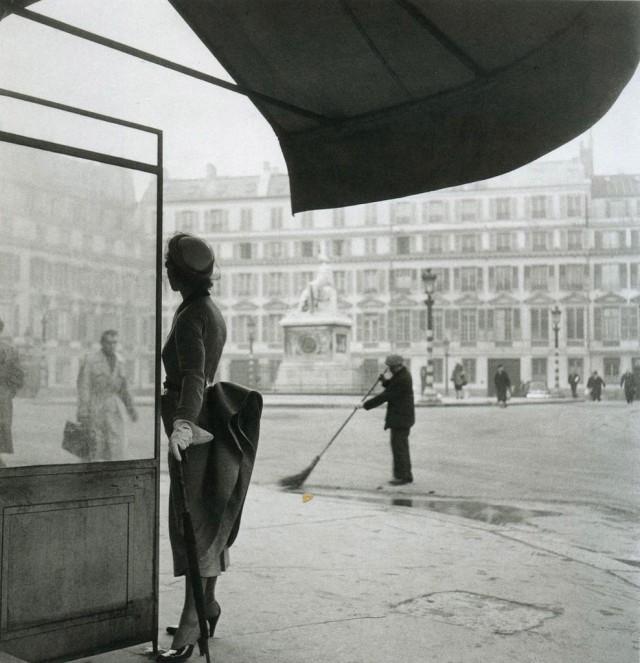 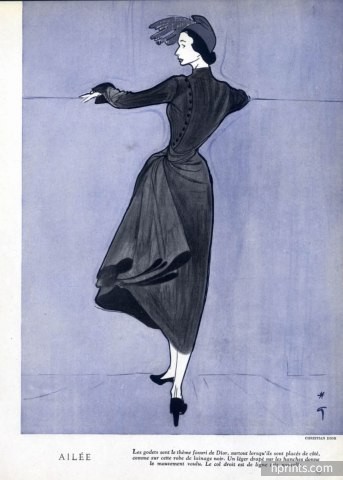 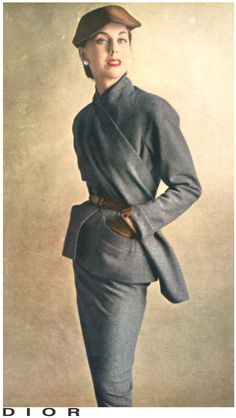 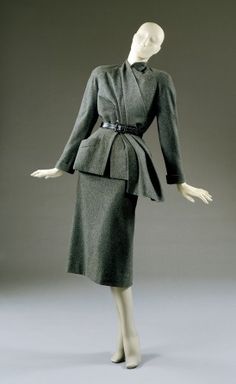 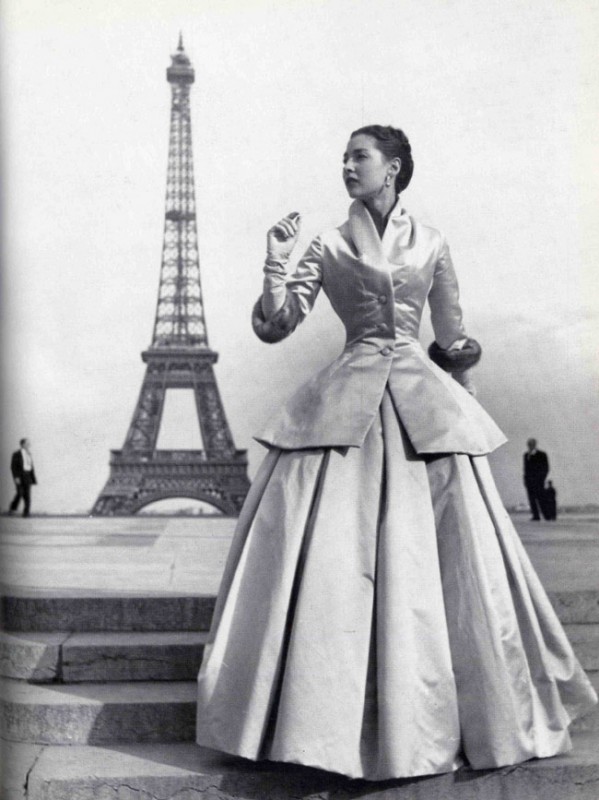 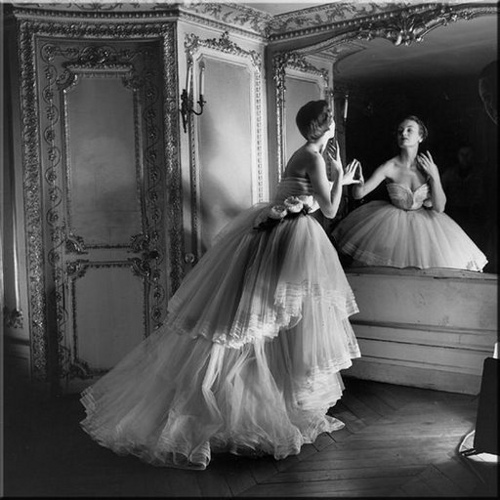 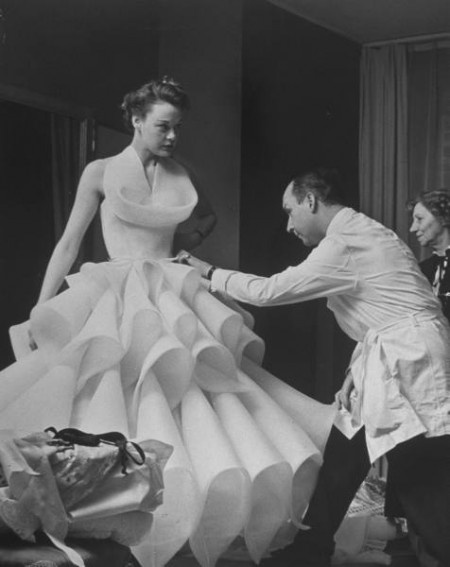 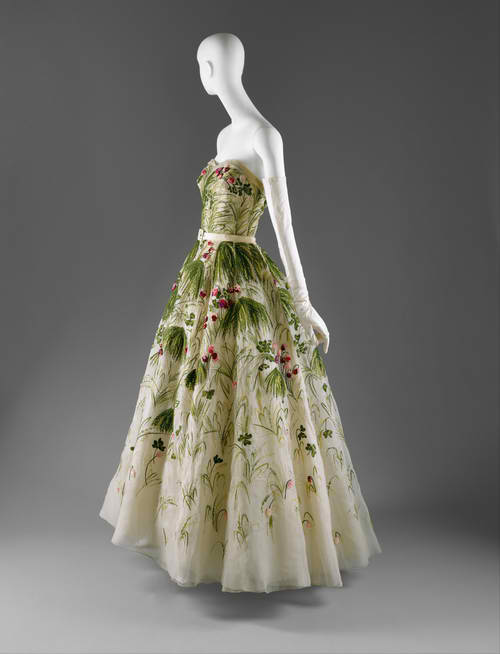 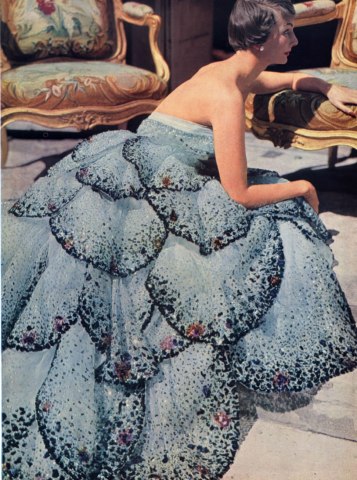 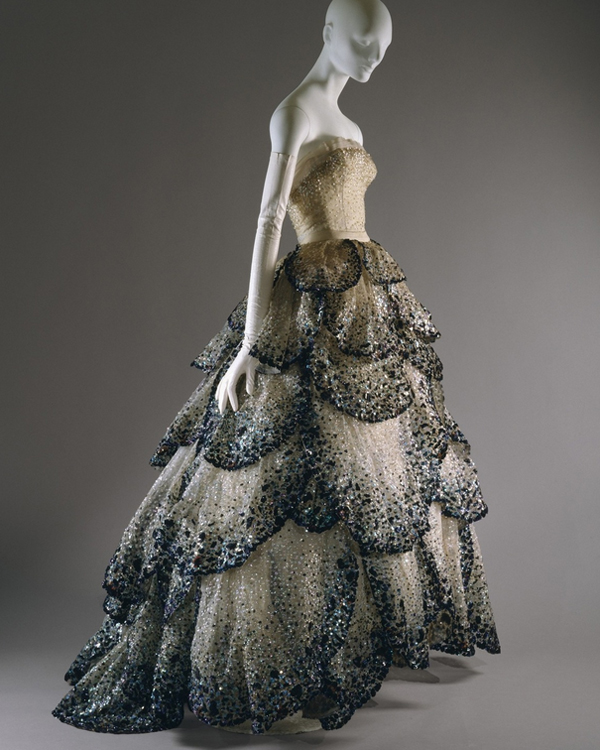 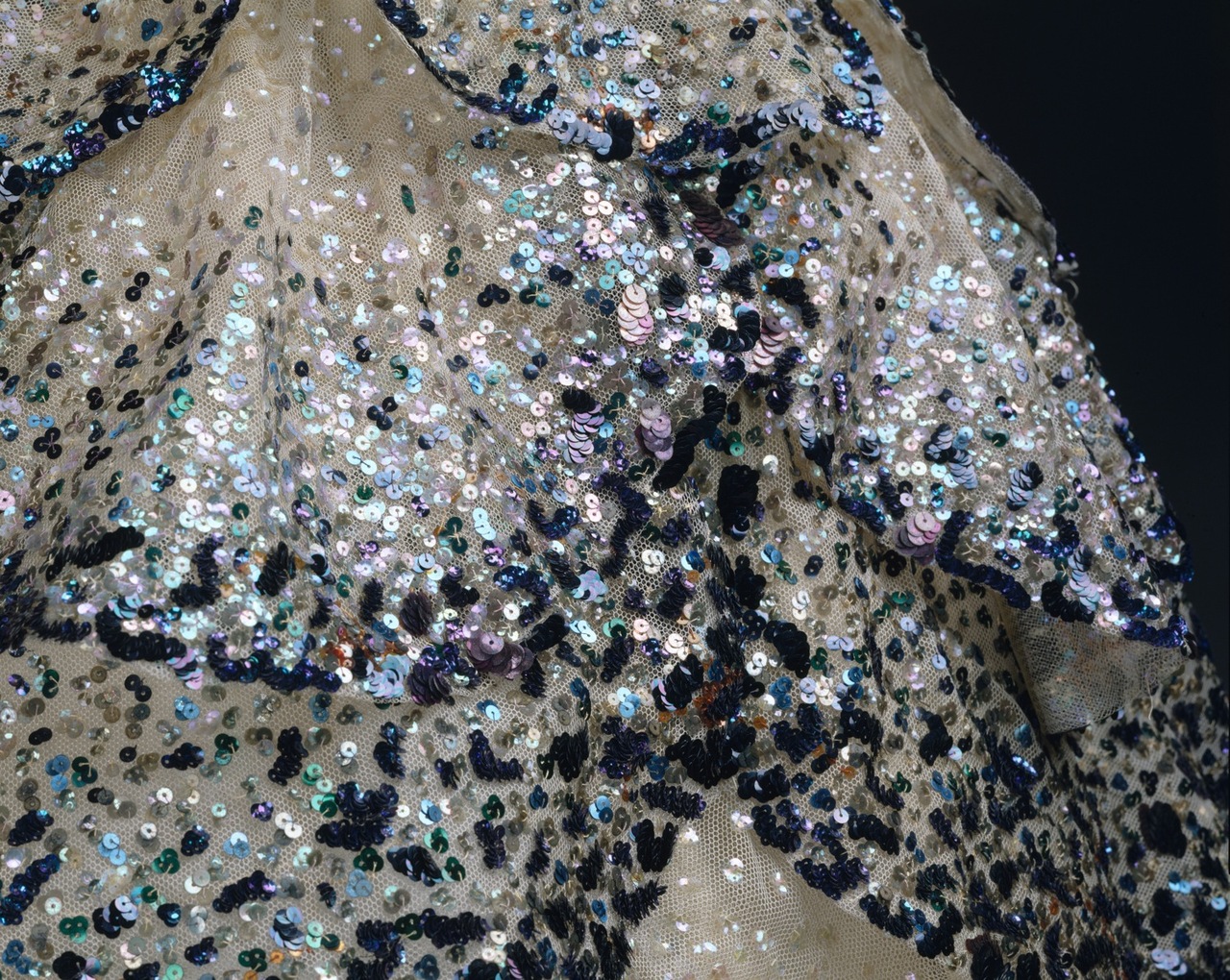 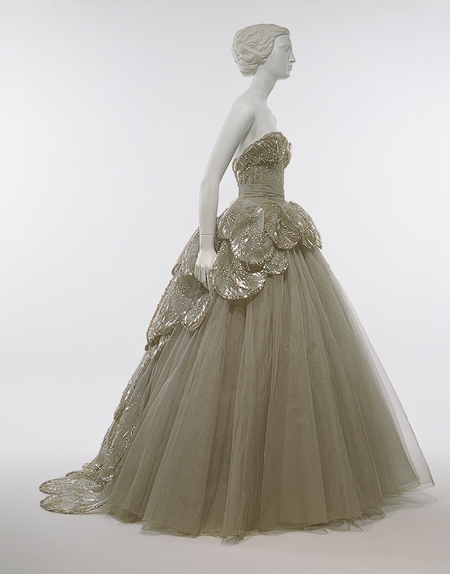 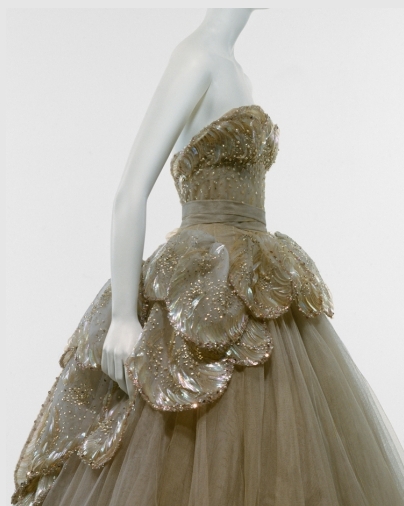 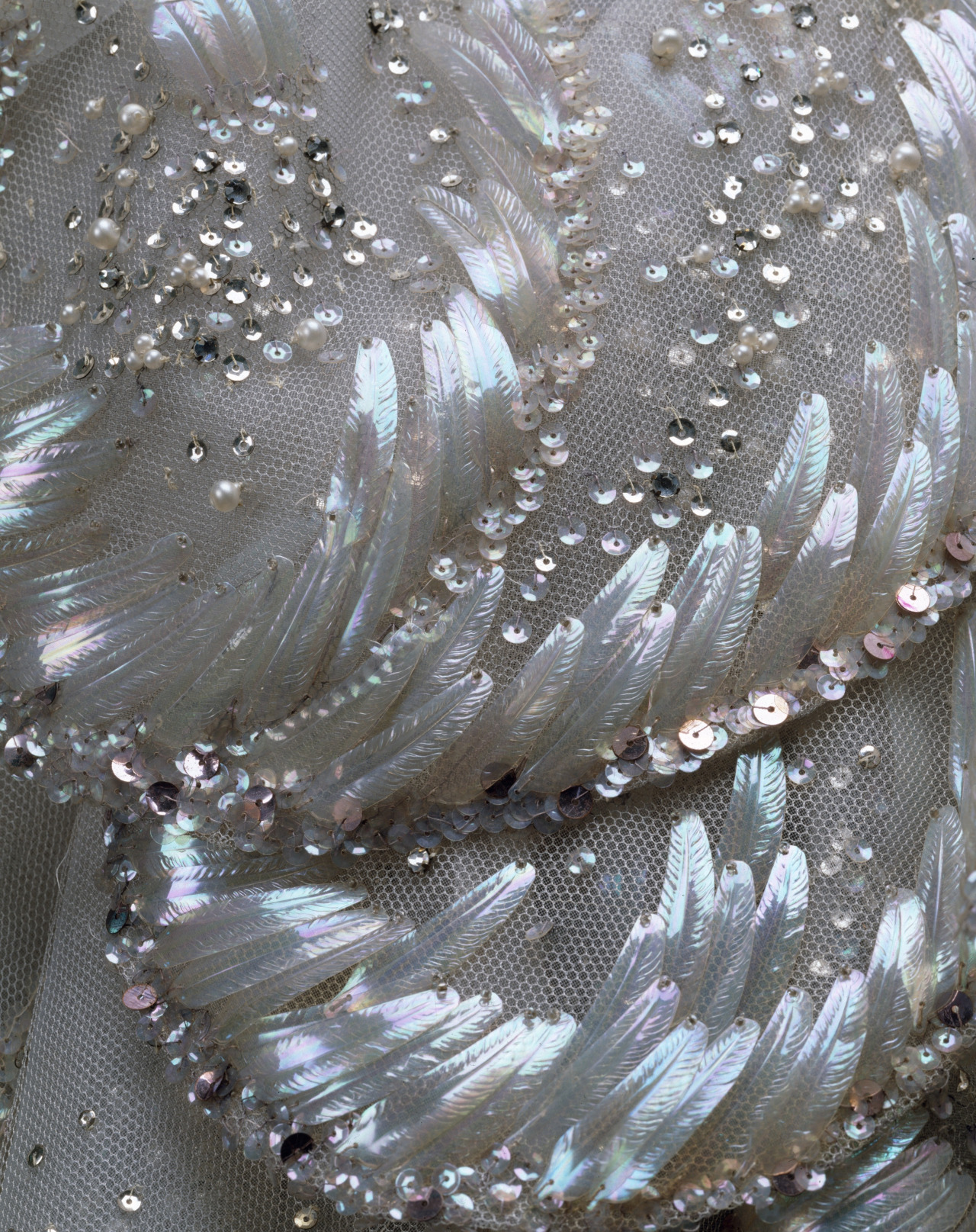 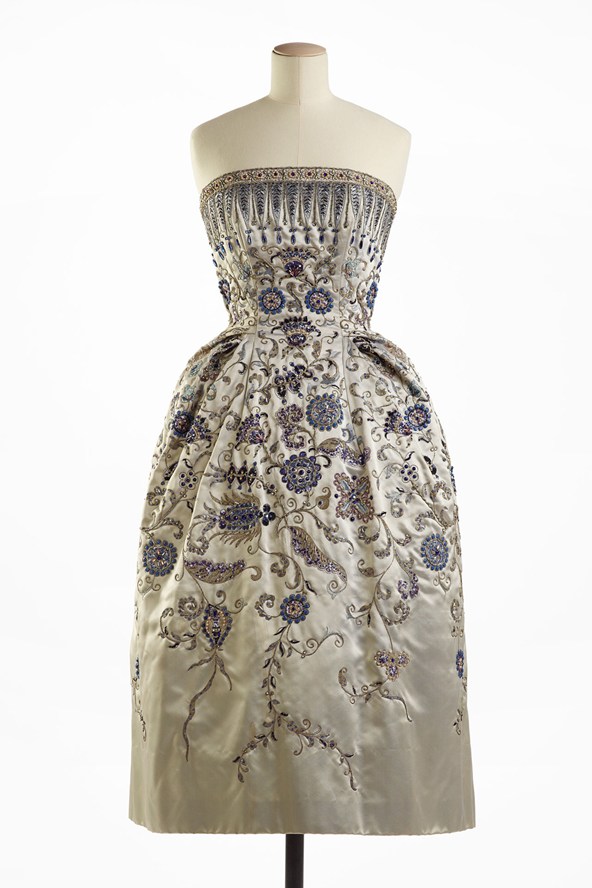 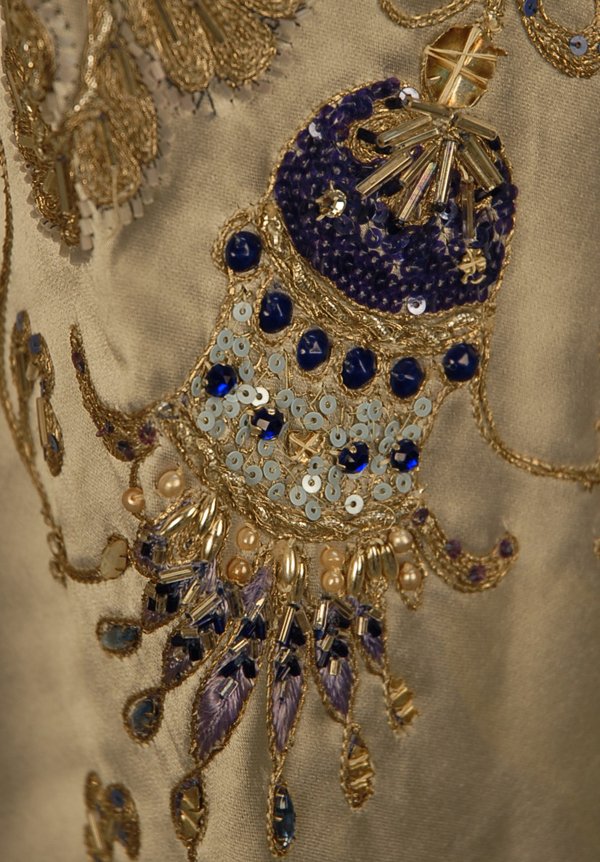 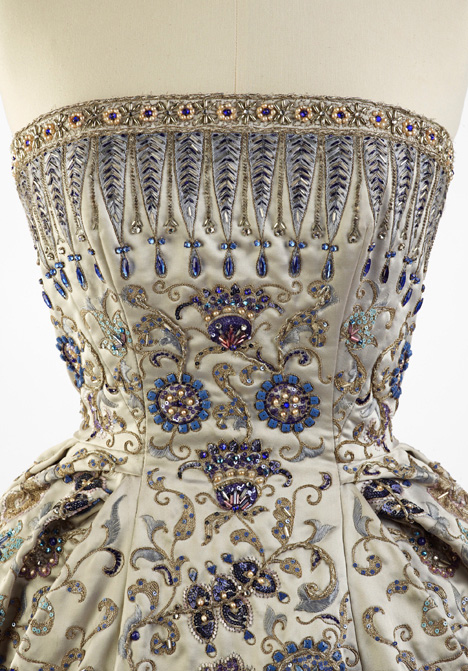 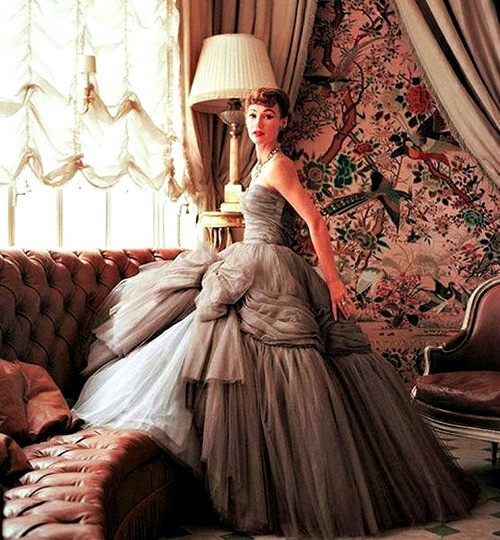 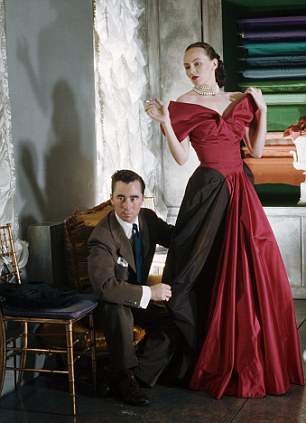 Charles James (b. 1906-1978)
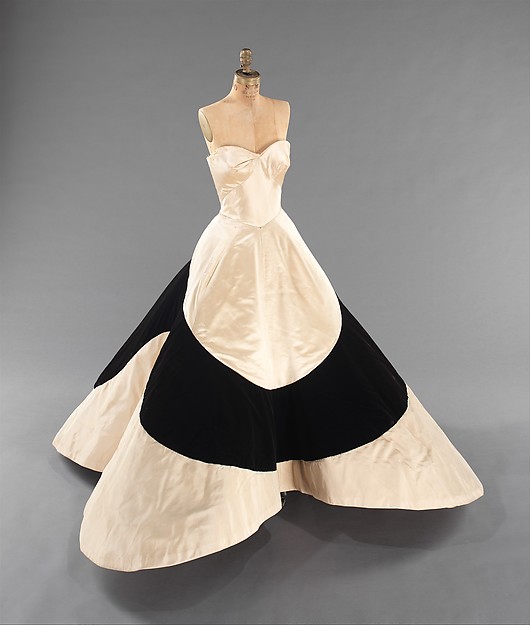 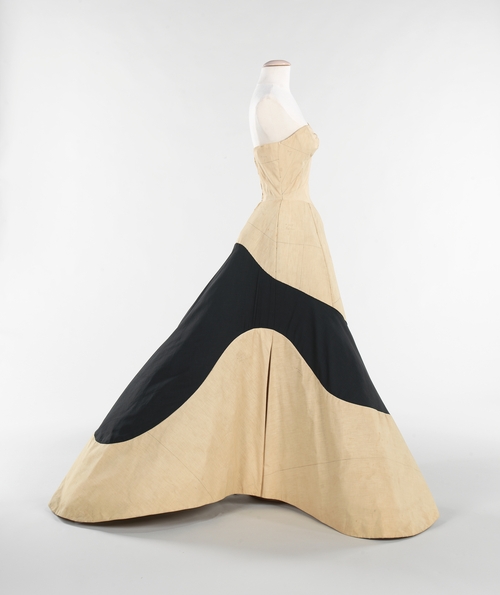 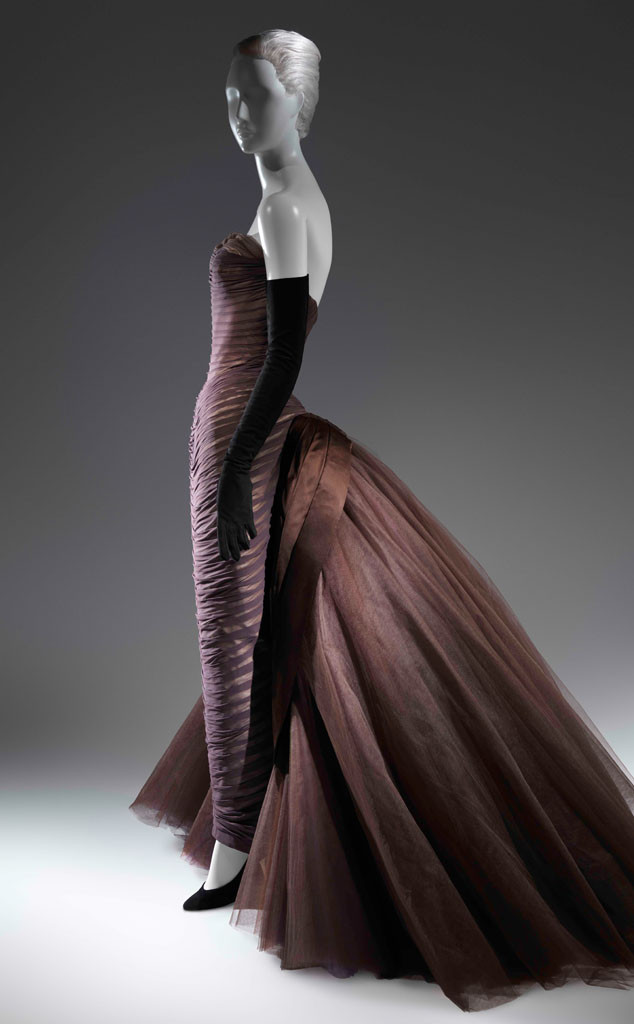 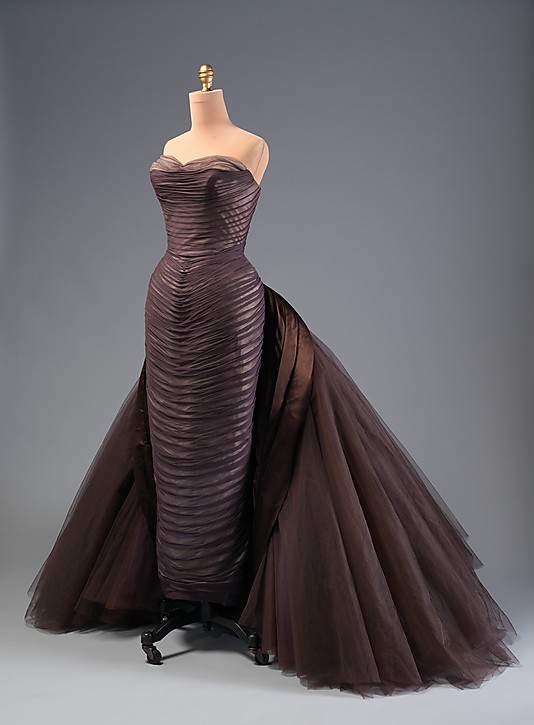 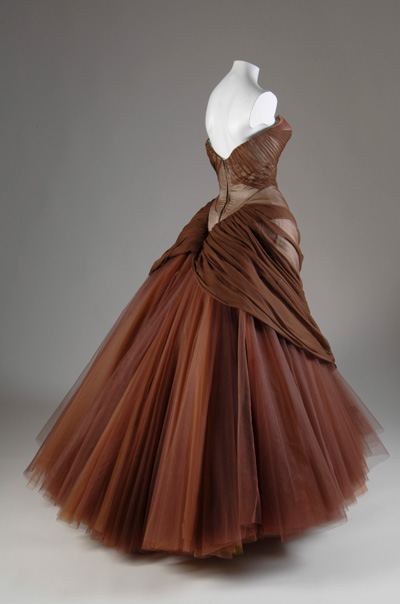 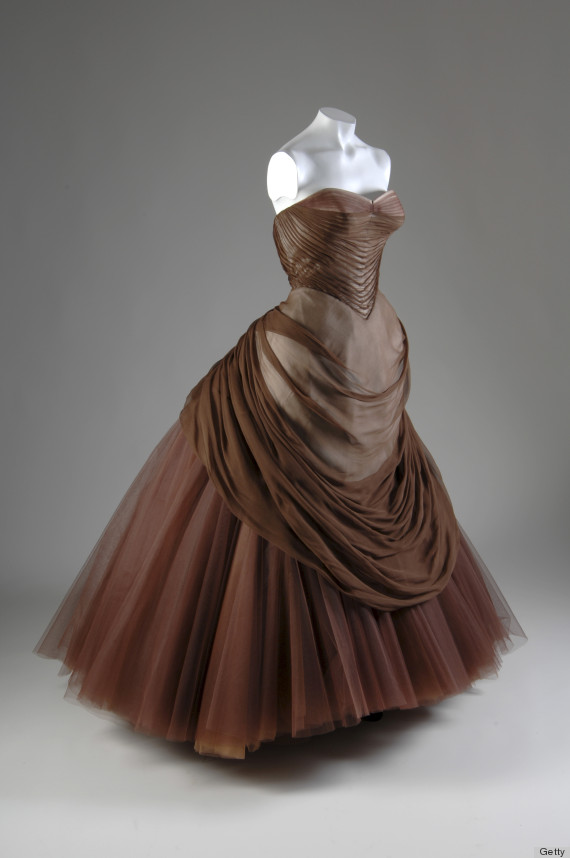 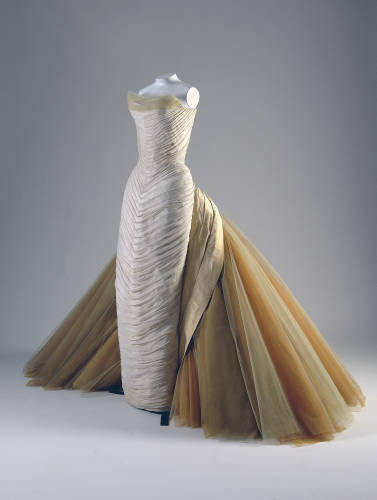 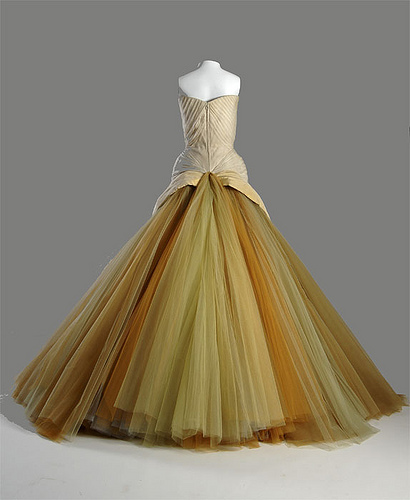 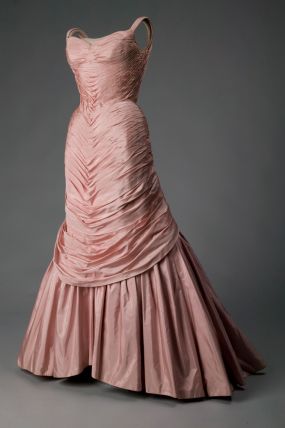 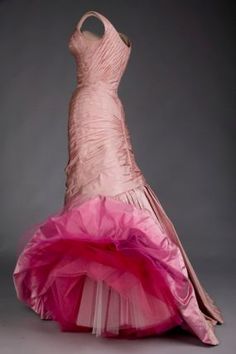 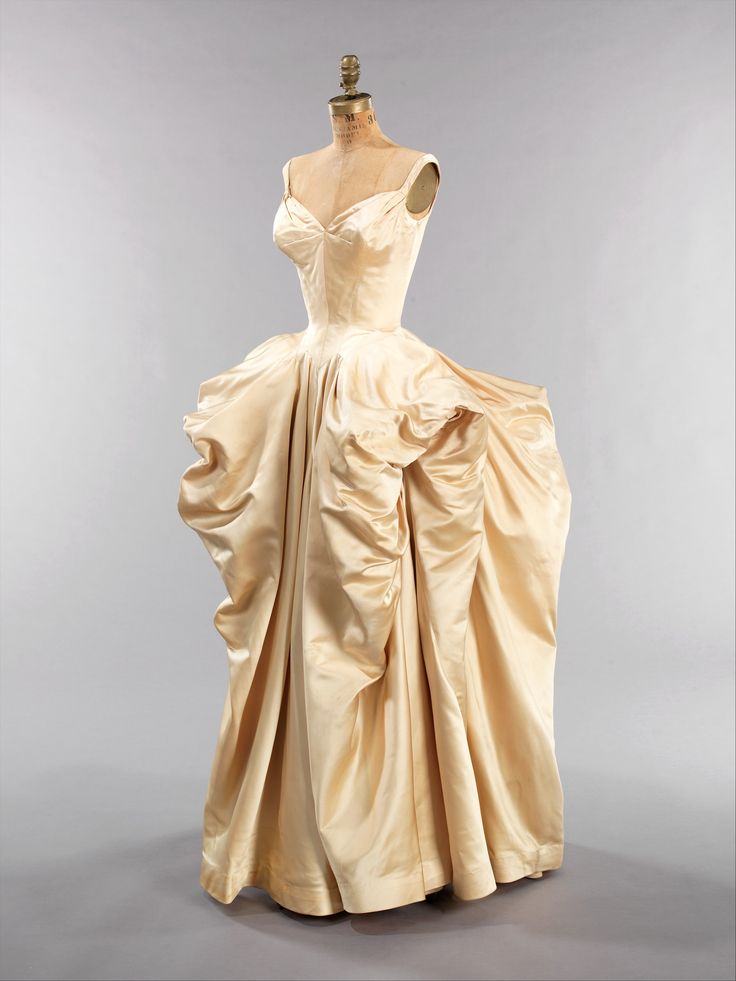 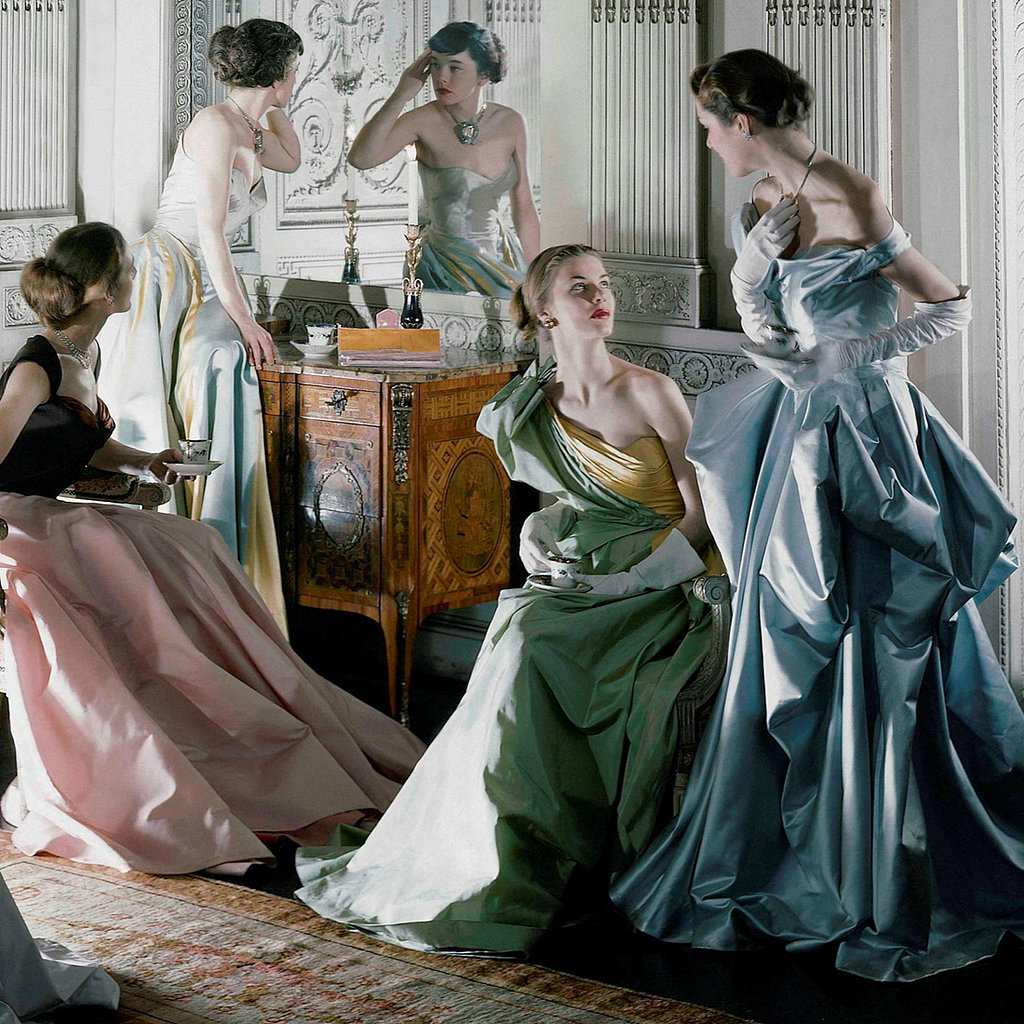 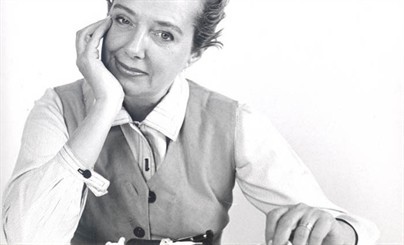 Claire McCardell (b.1905-1958)
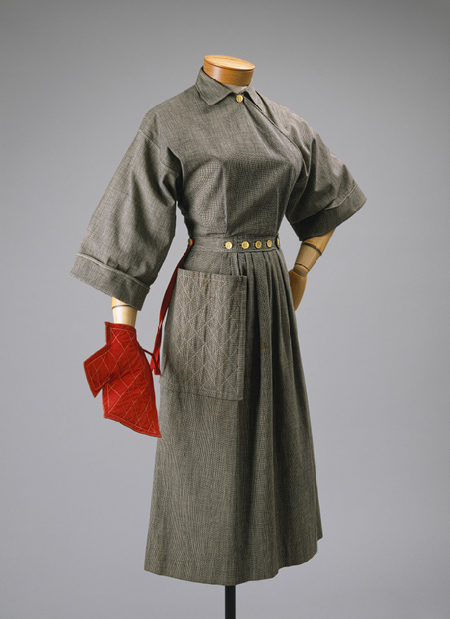 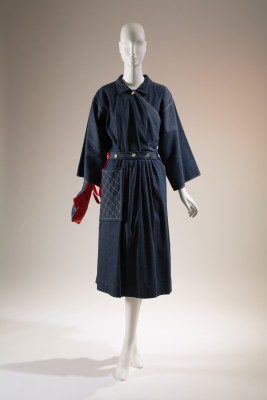 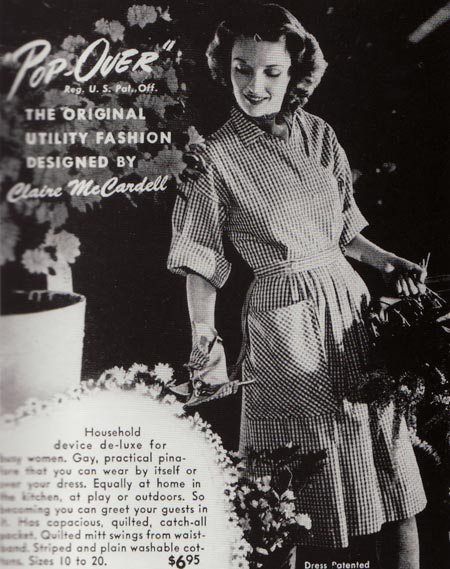 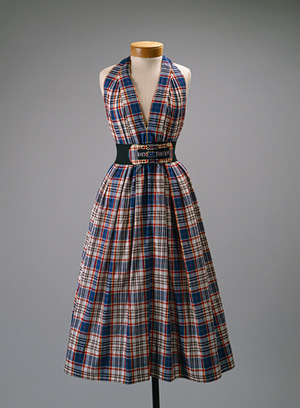 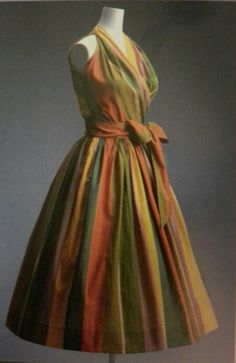 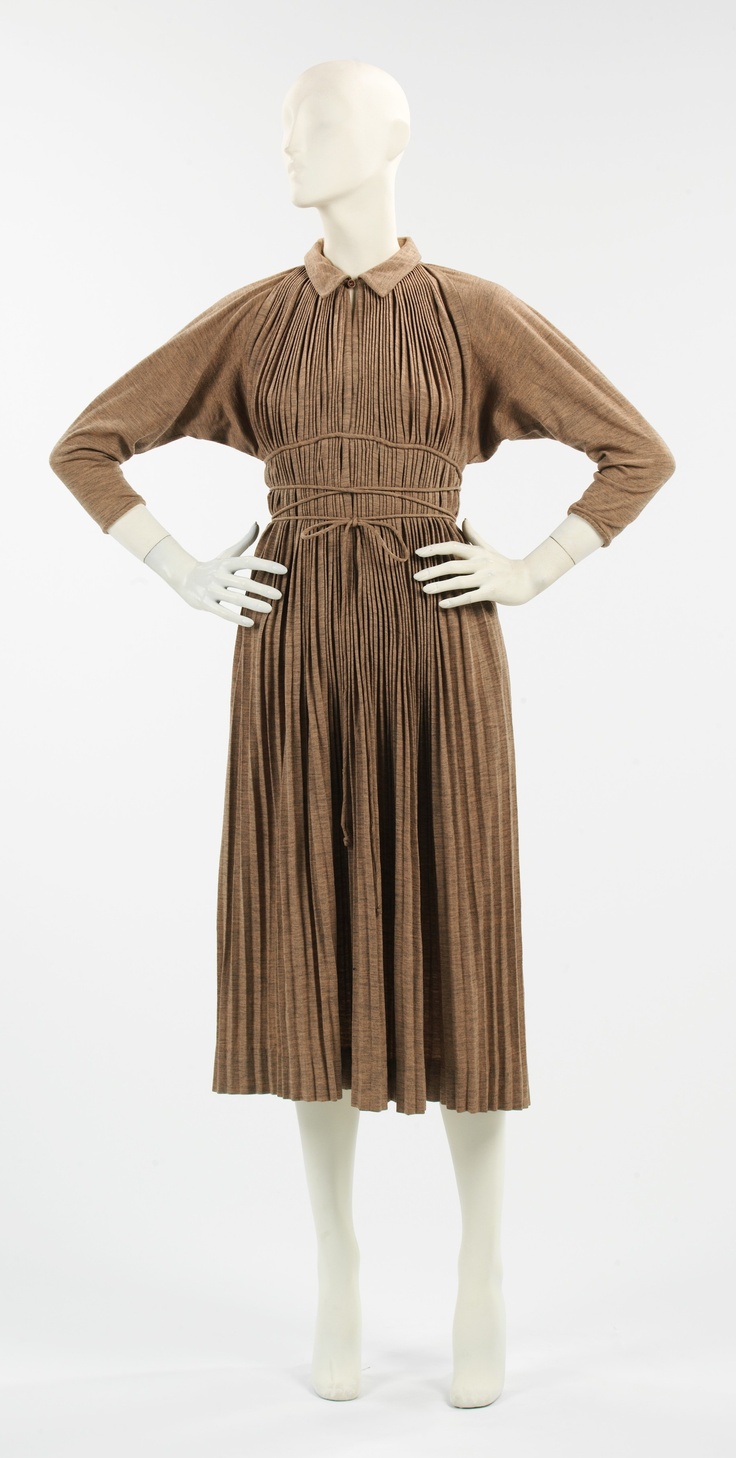 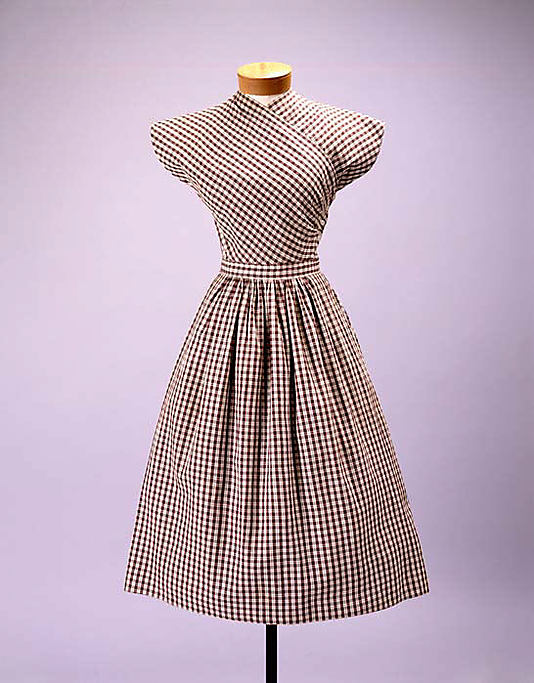 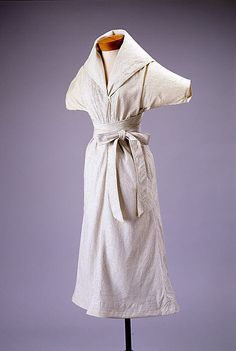 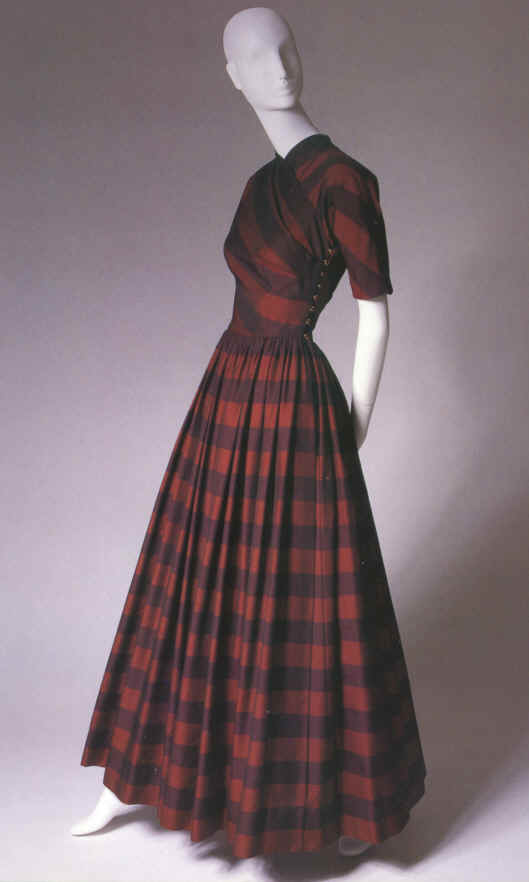 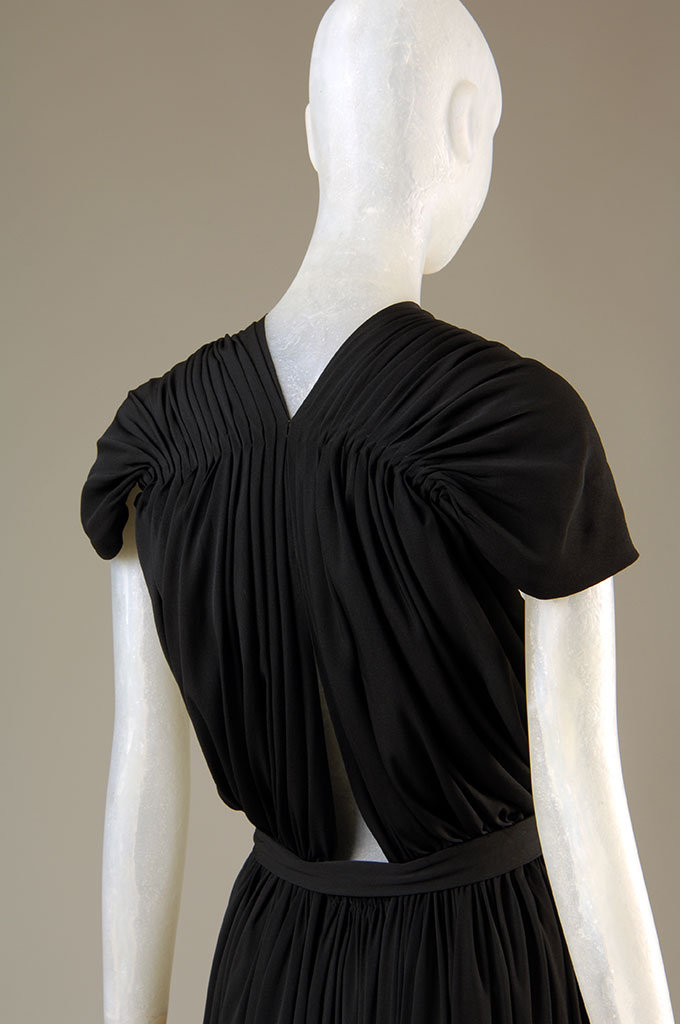 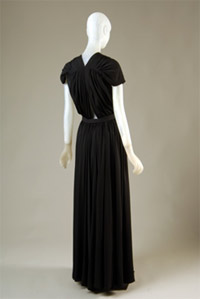 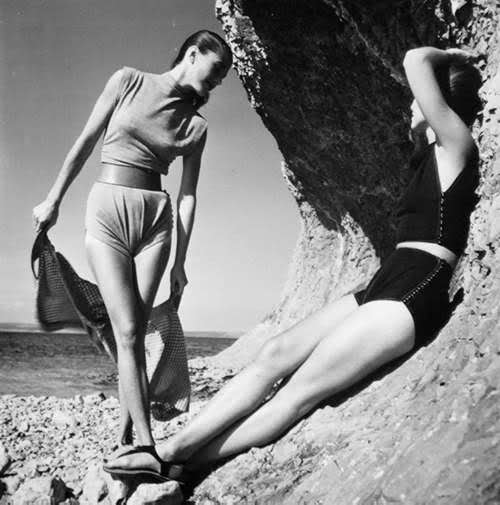 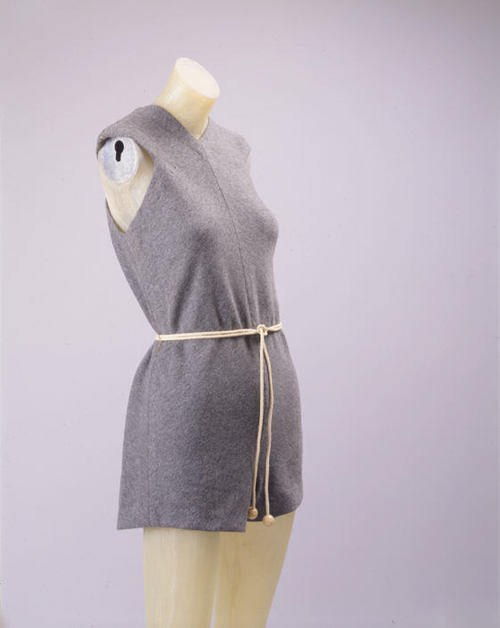 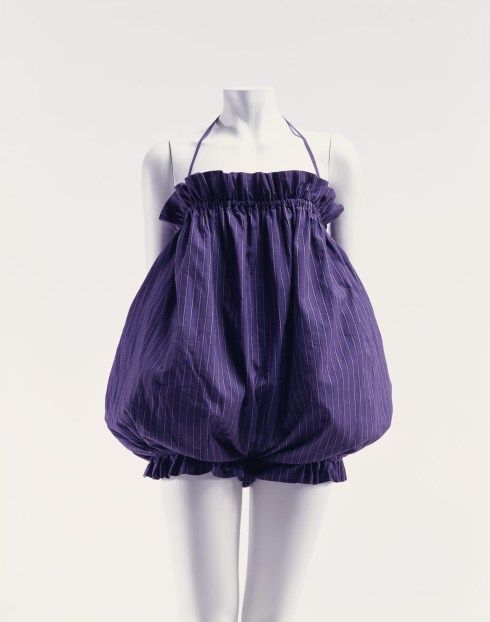 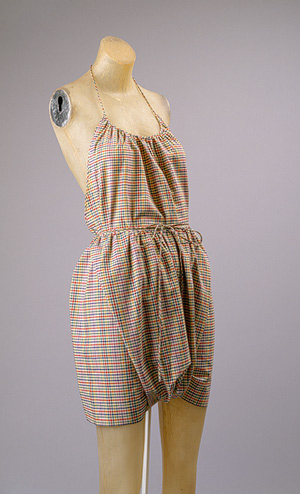 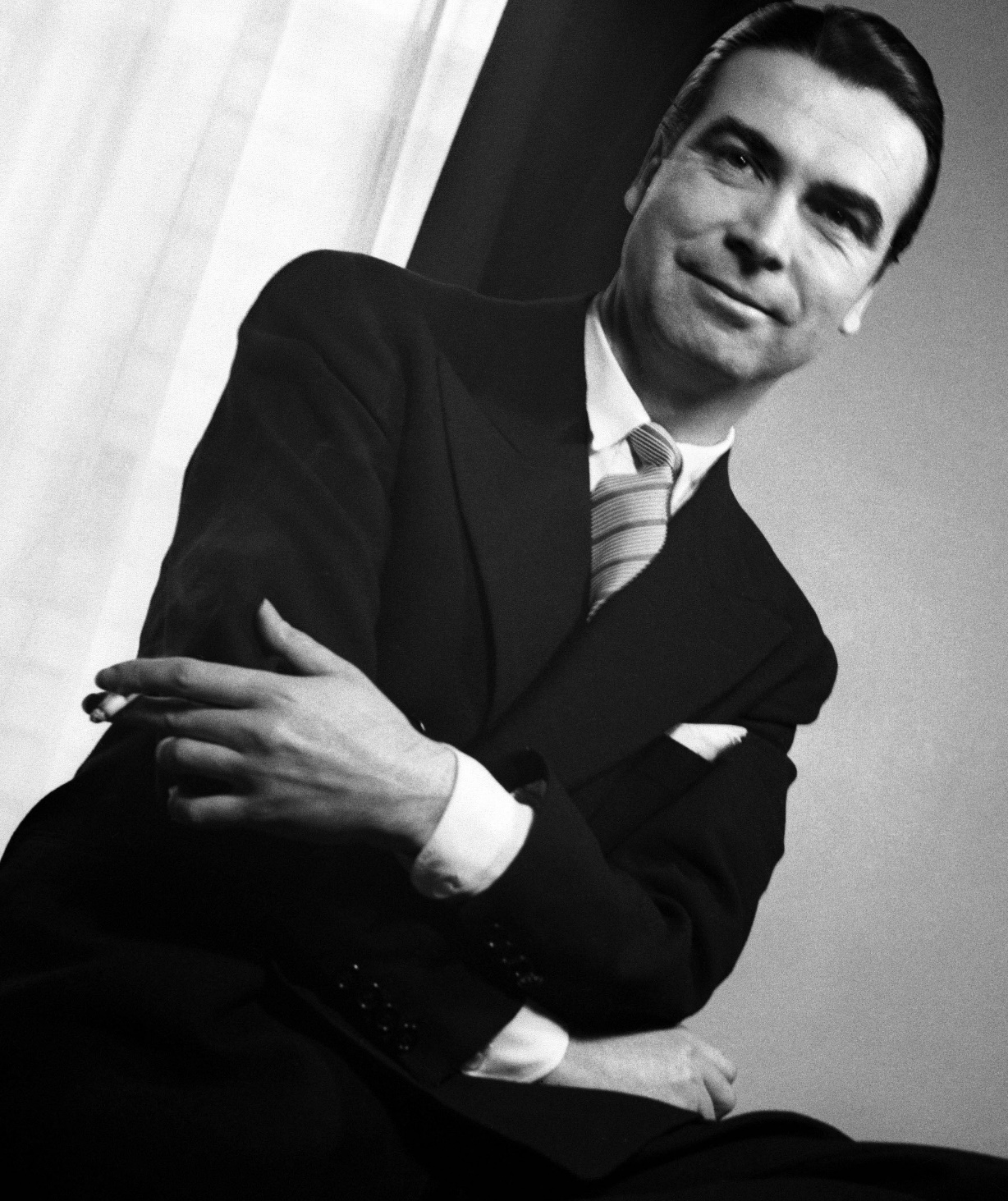 Cristobal Balenciaga (b. 1895-1972)
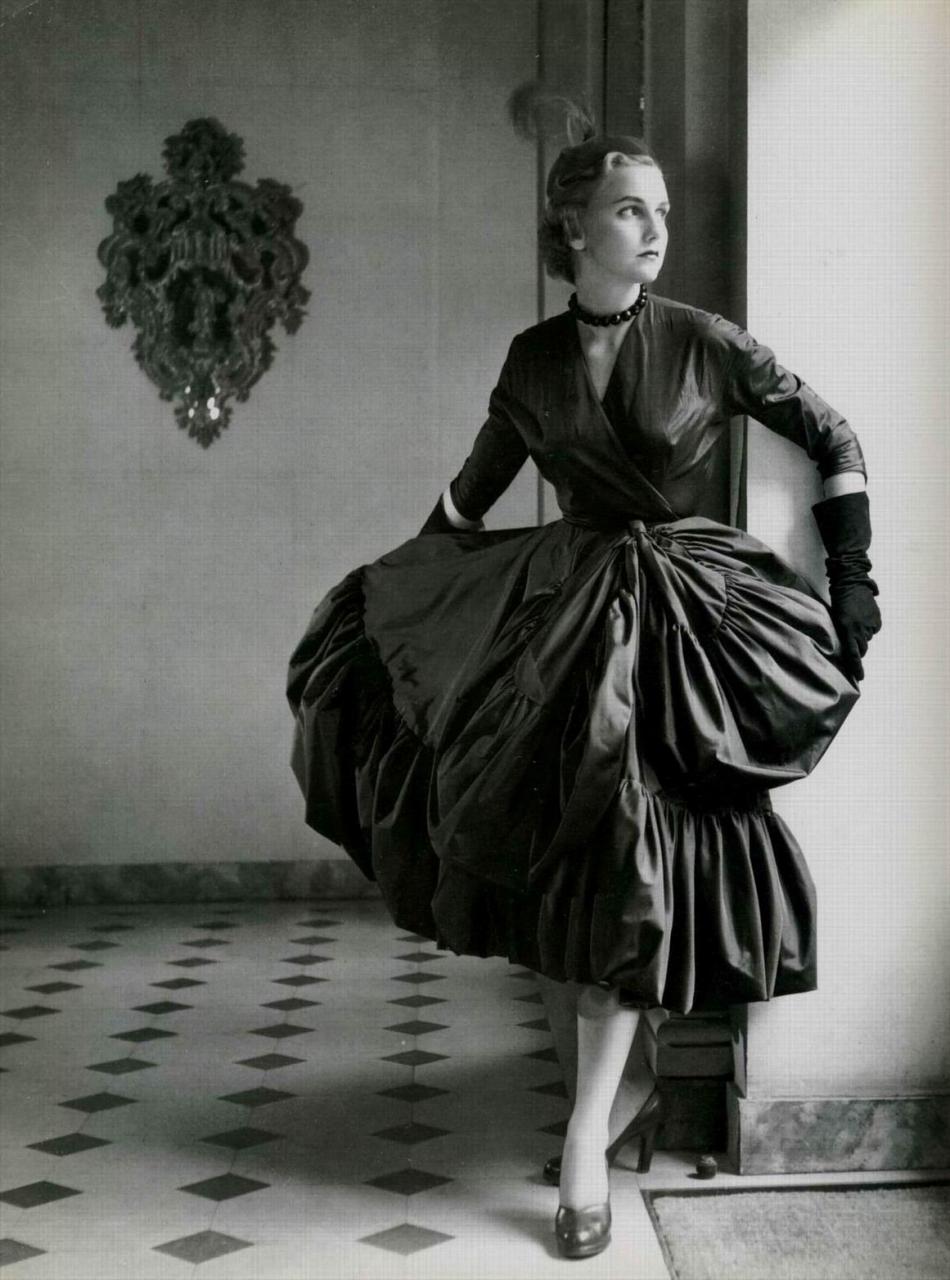 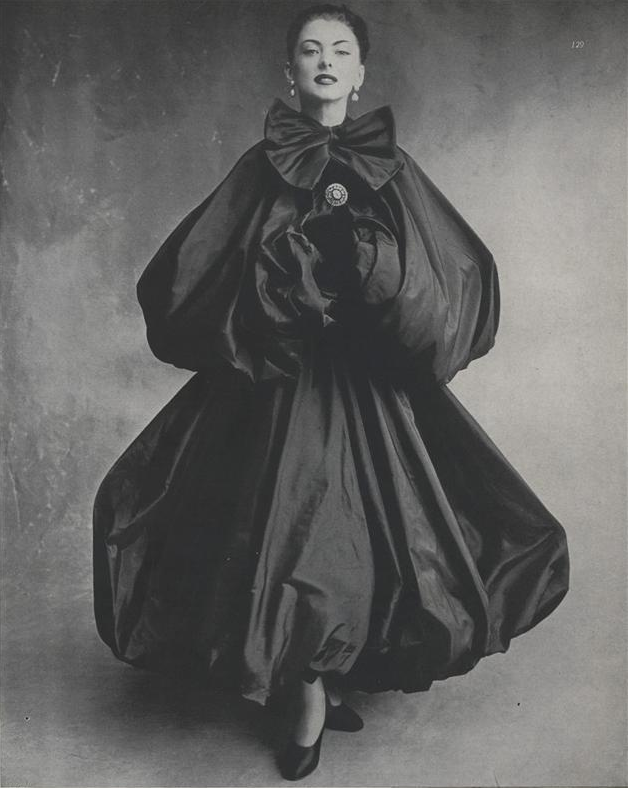 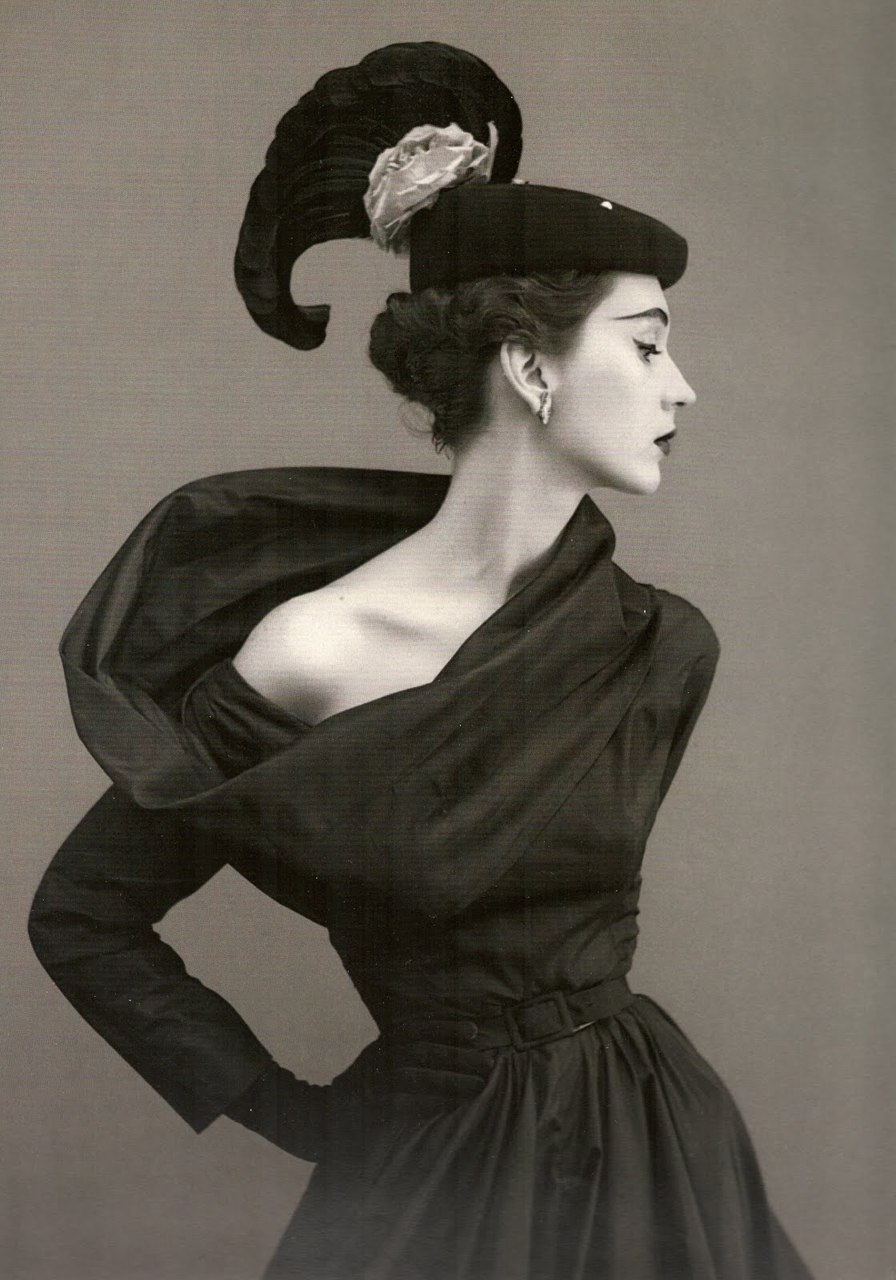 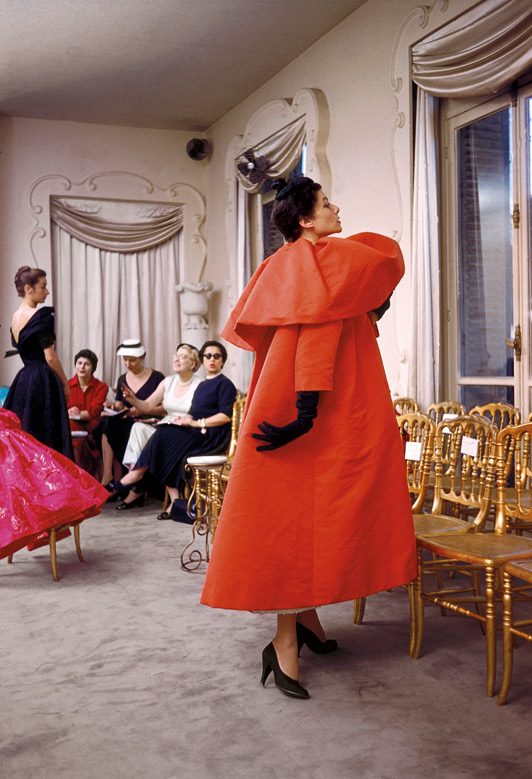 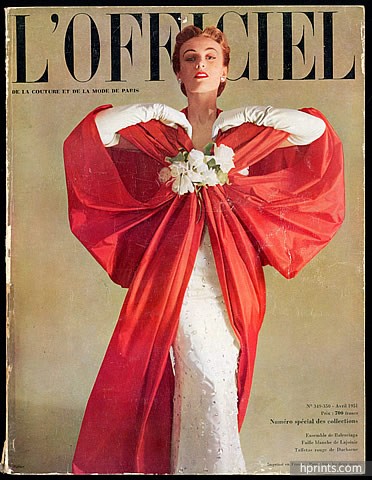 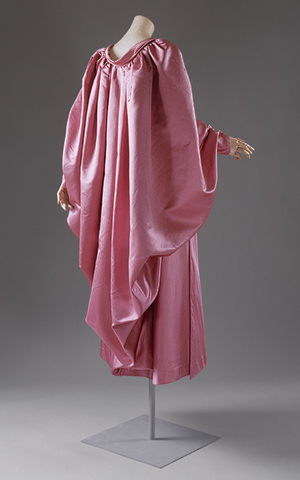 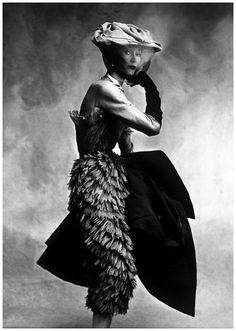 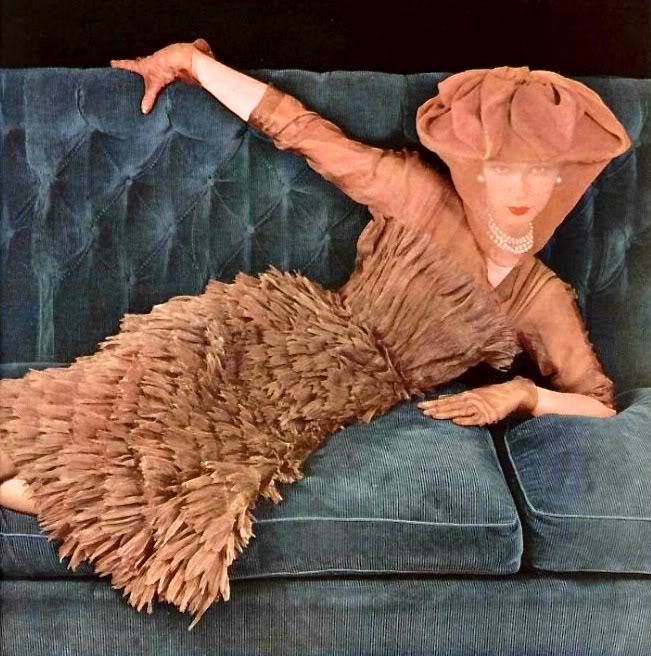 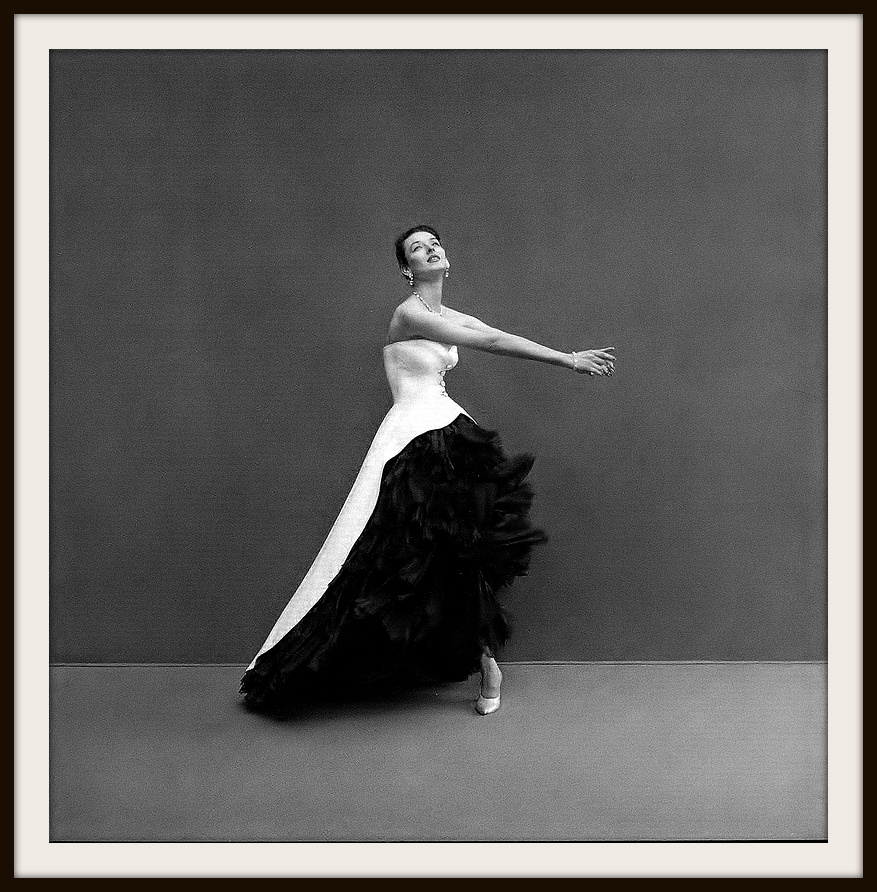 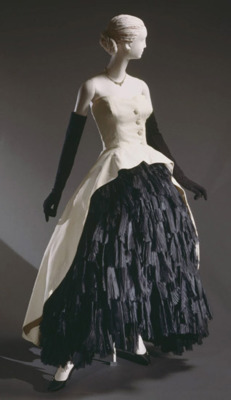 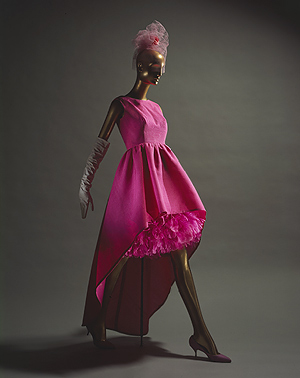 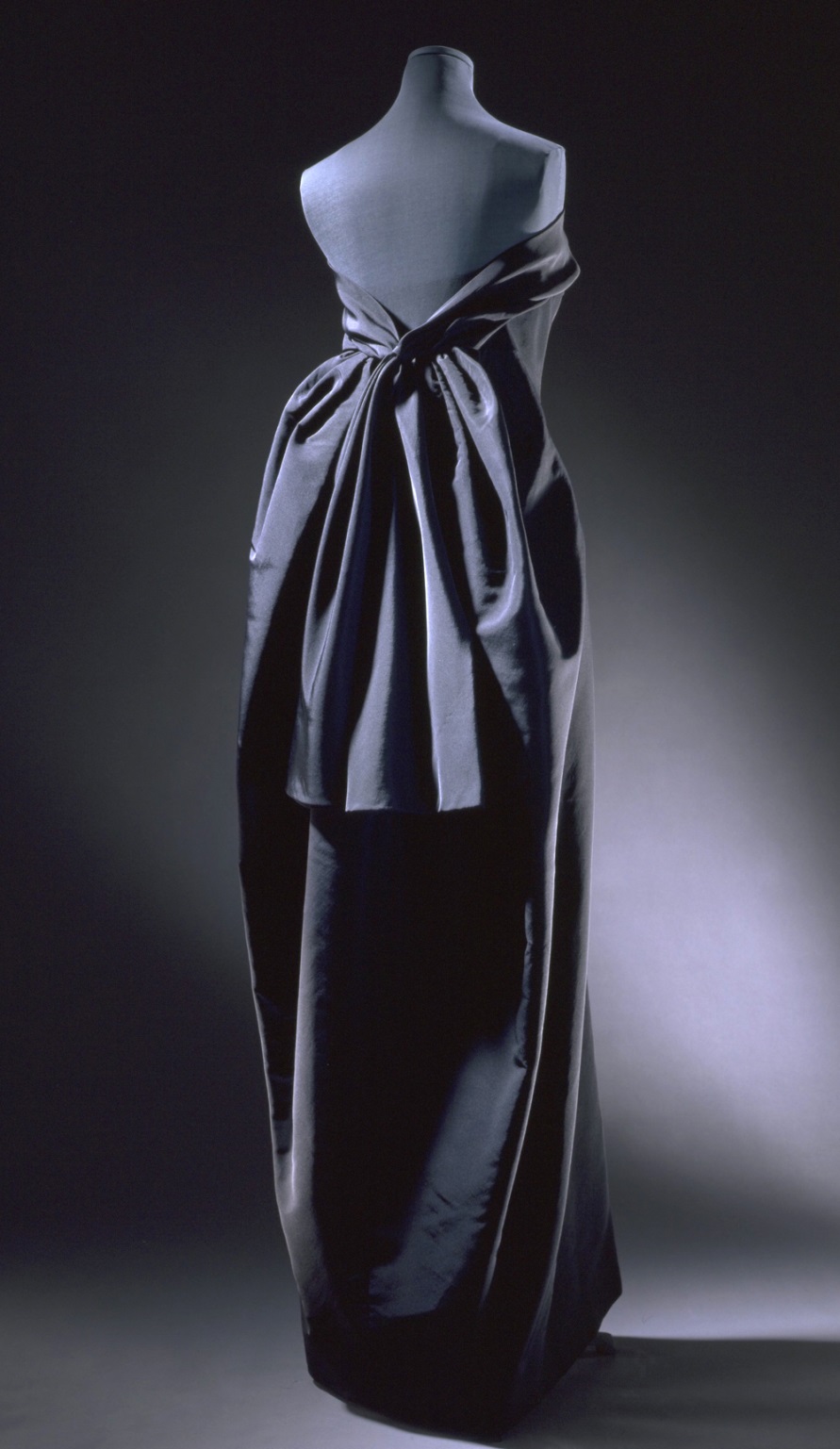 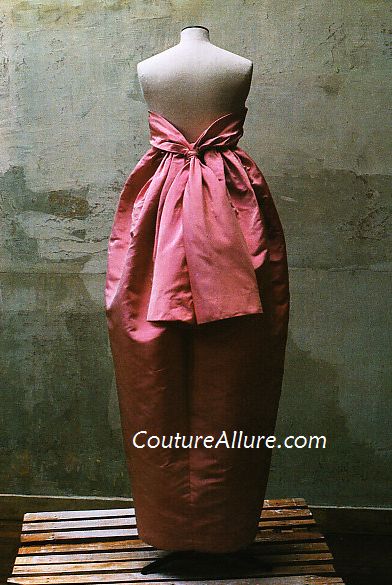 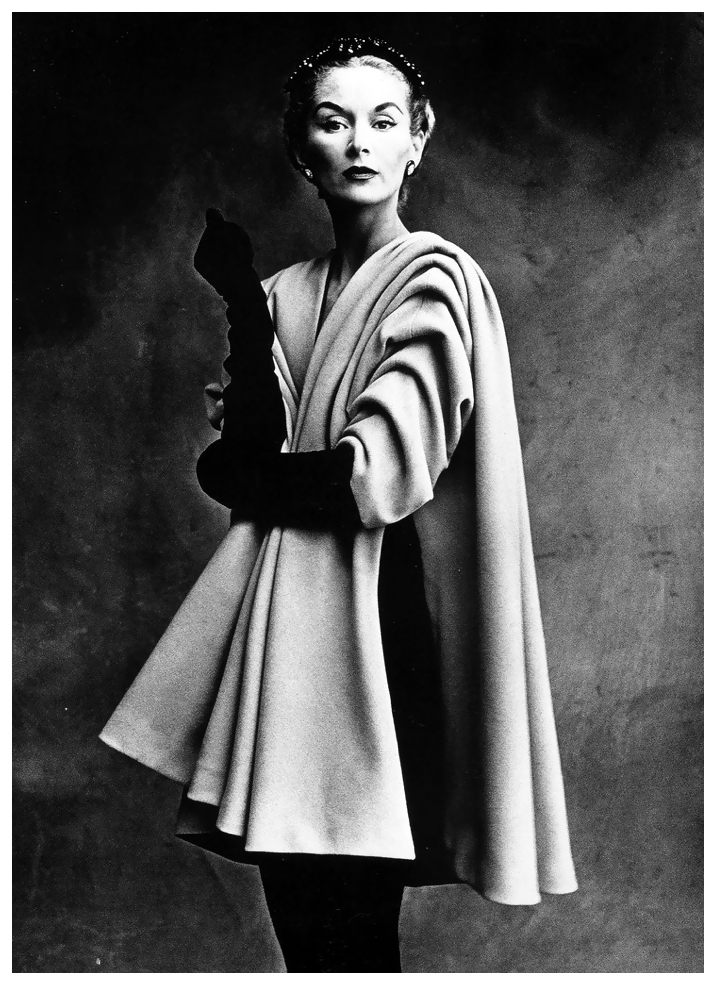 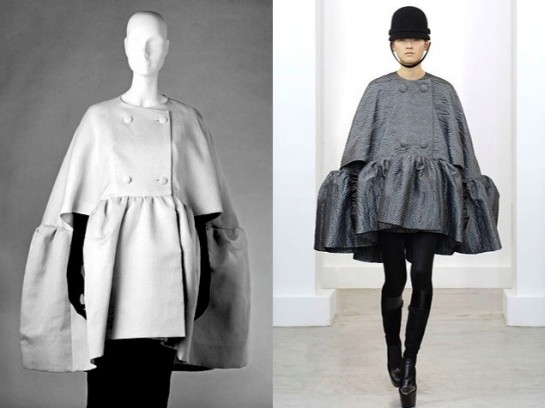 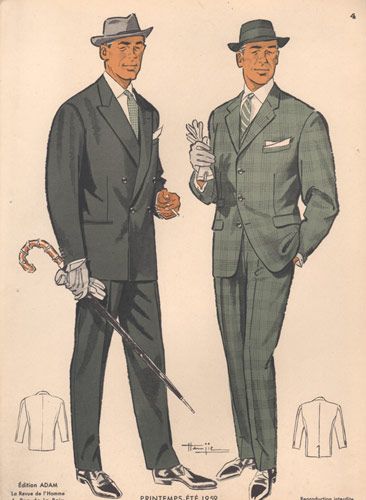 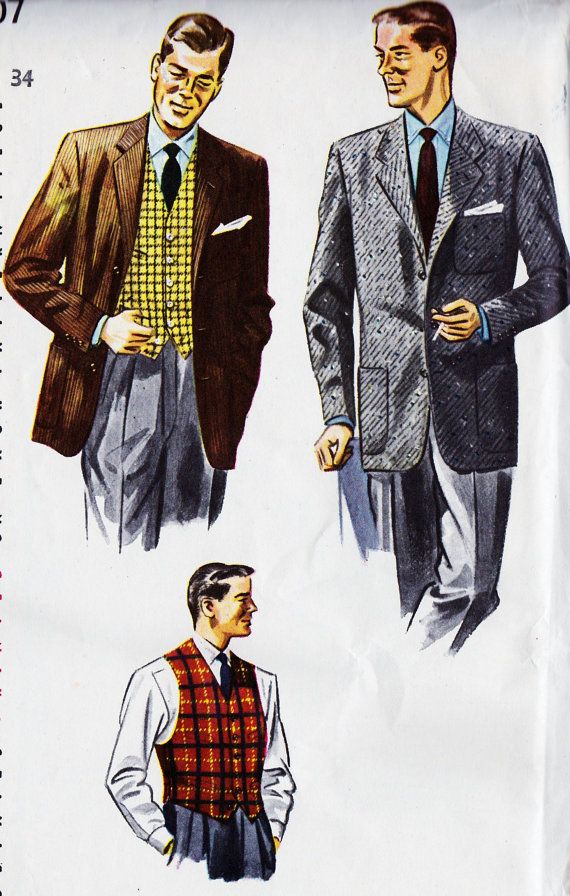 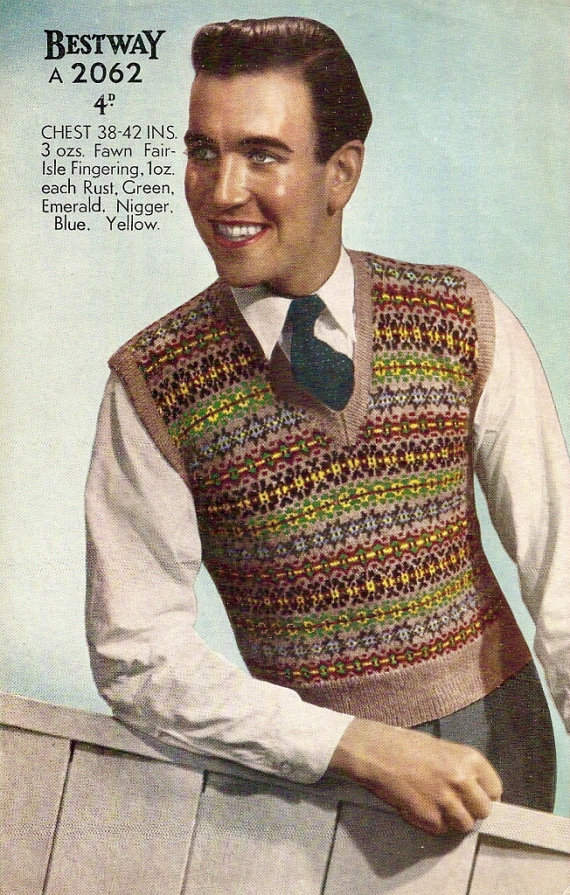 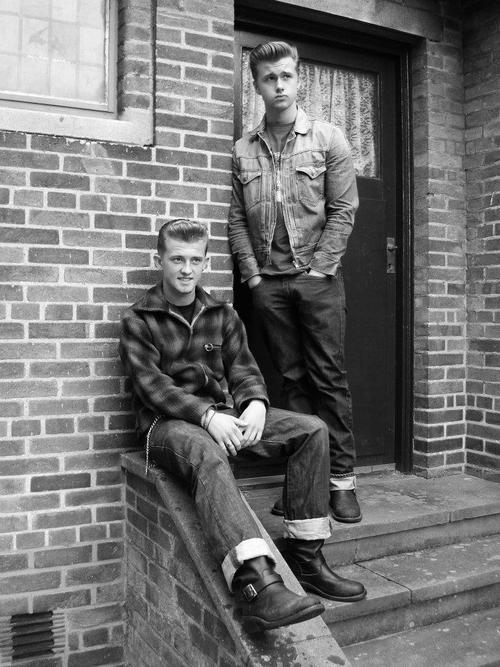 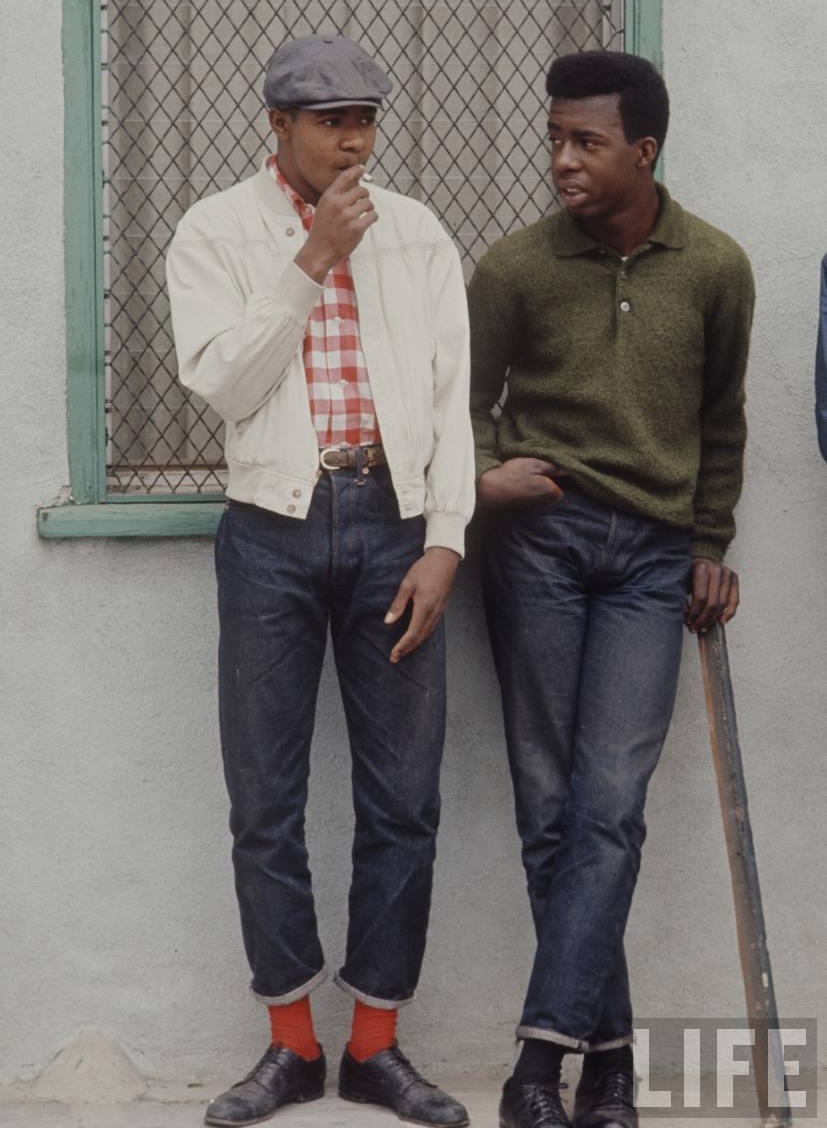 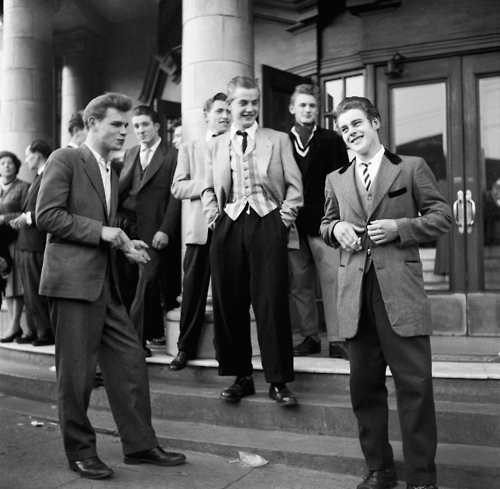